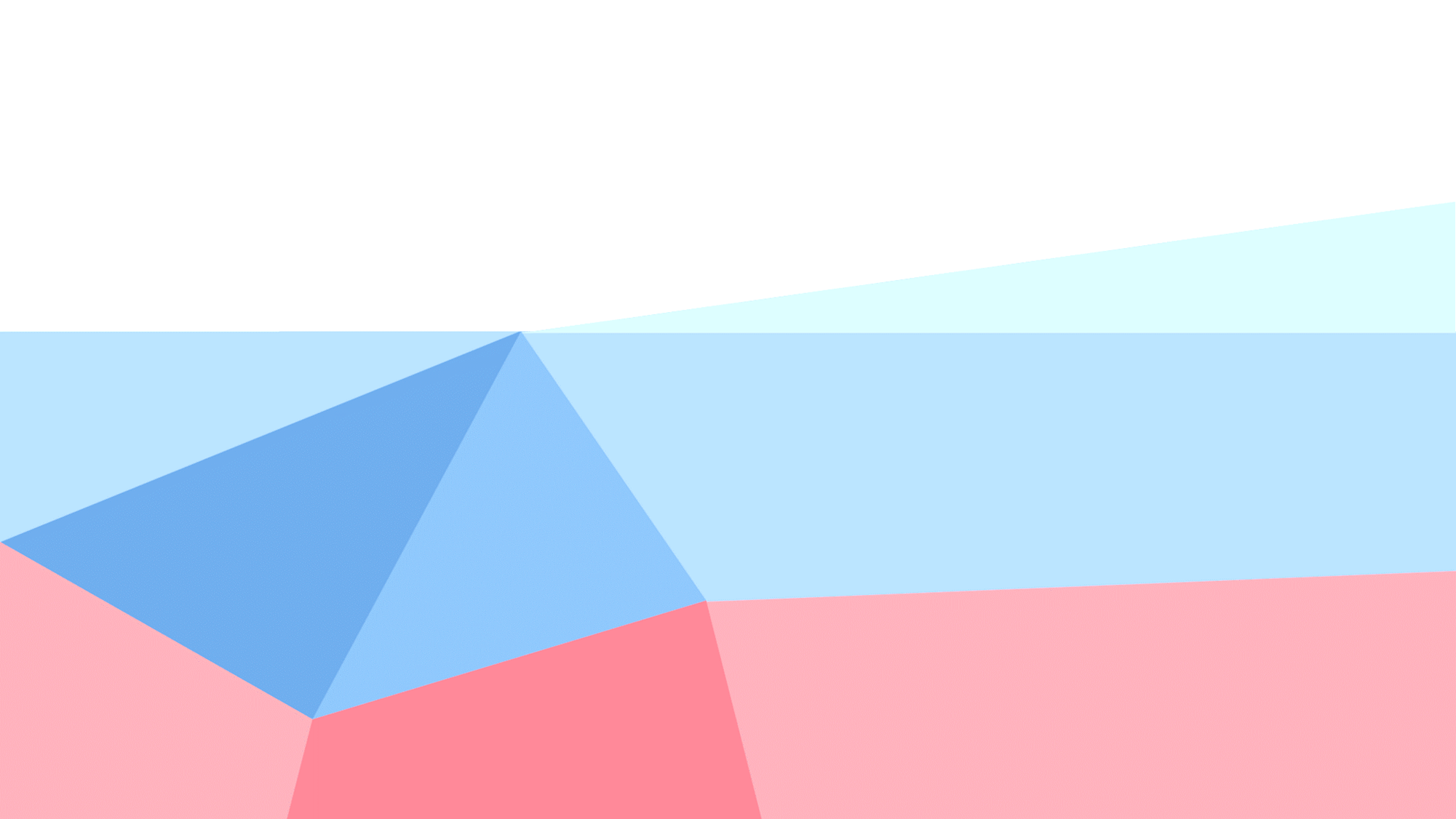 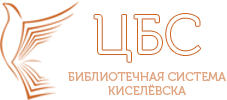 Библиотечный клуб как средство организации 
патриотического воспитания детей и молодежи
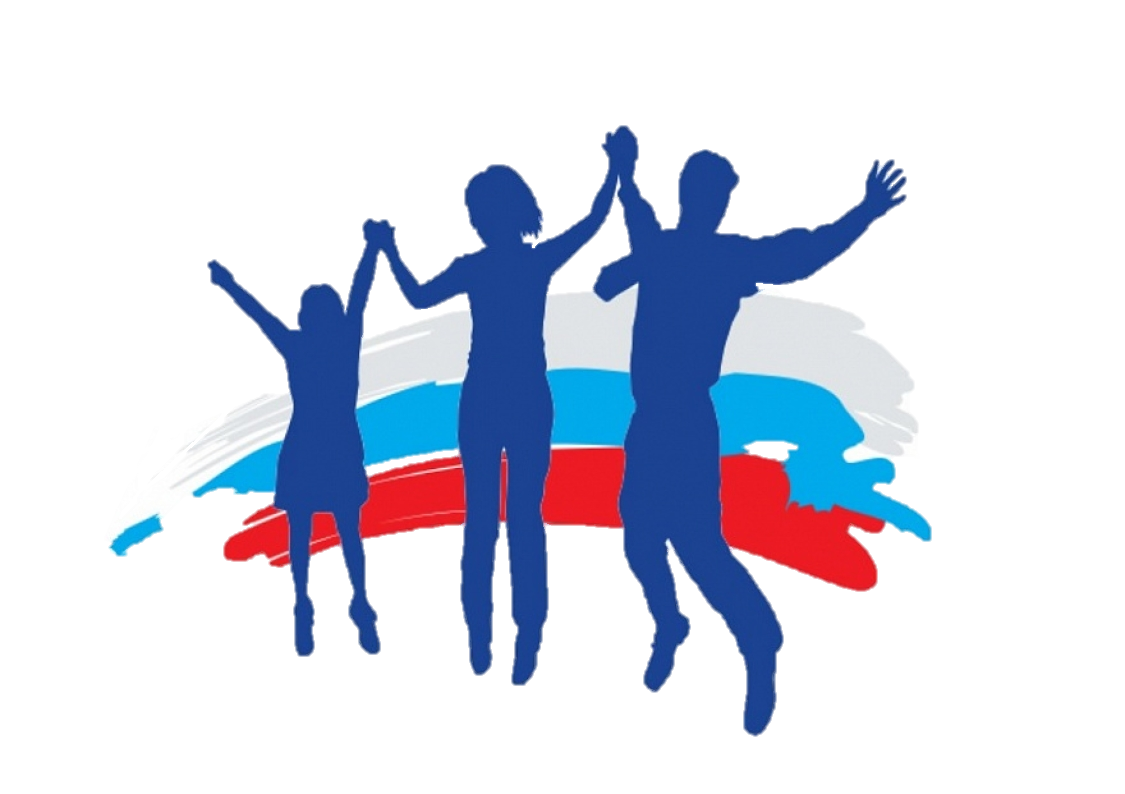 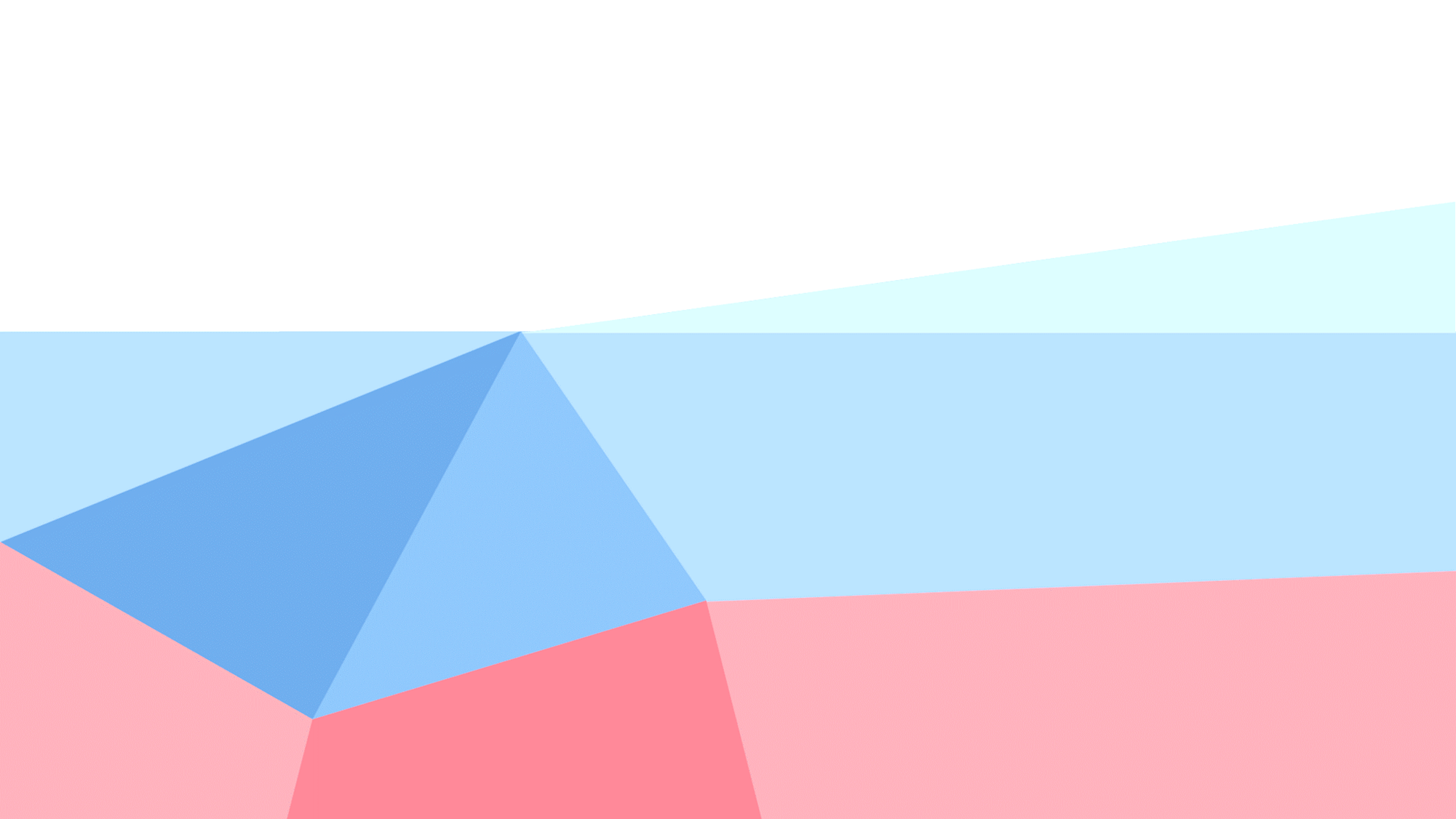 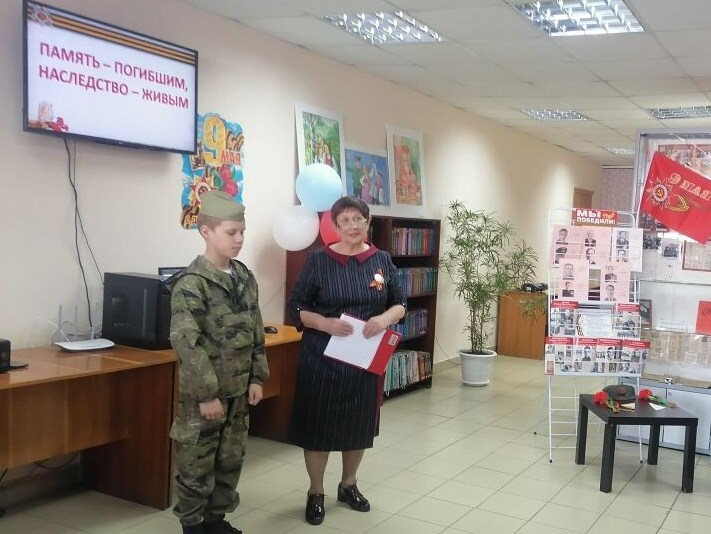 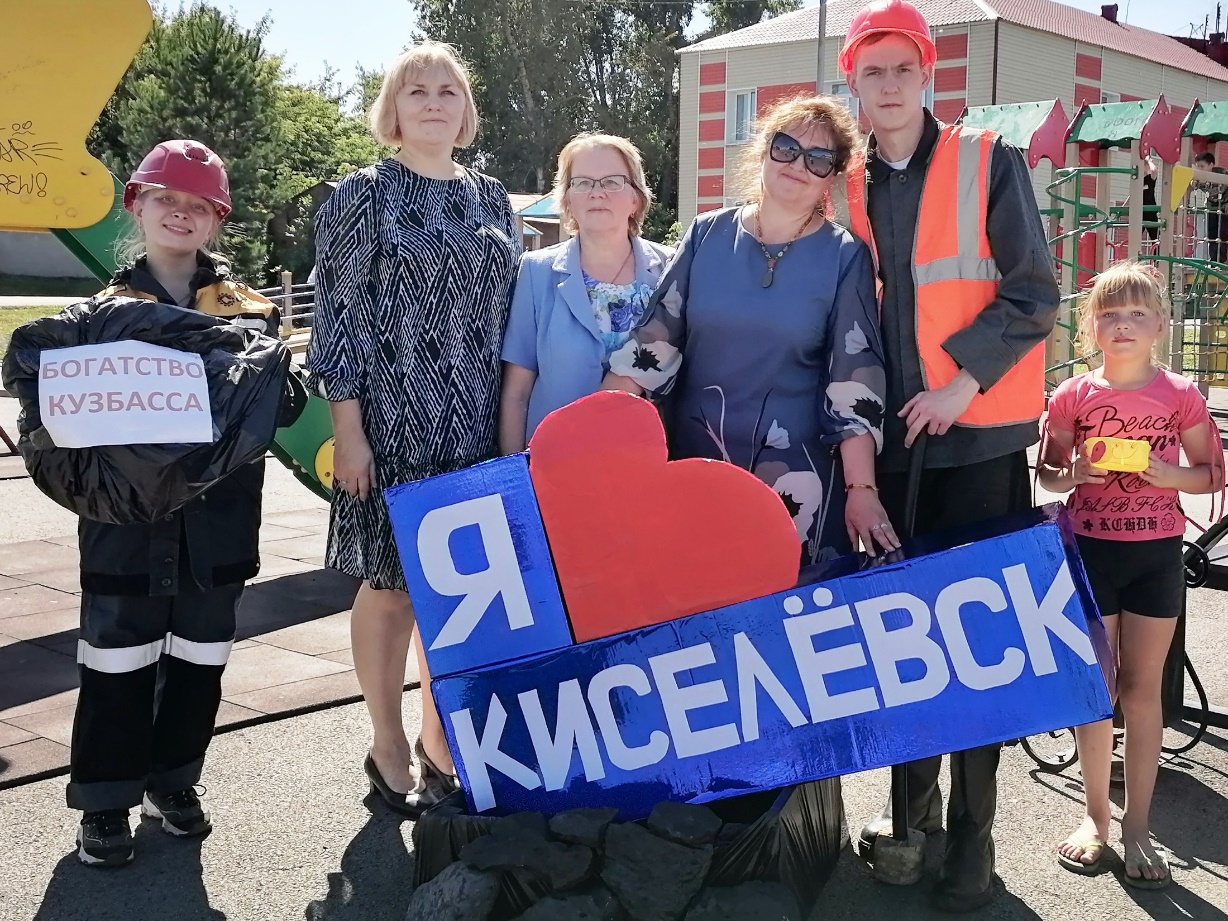 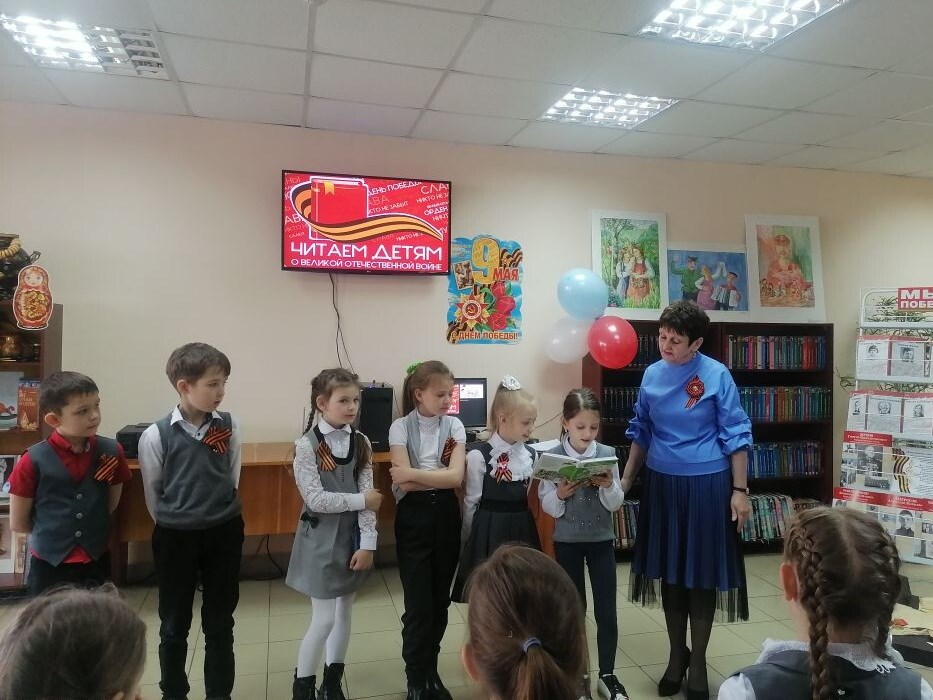 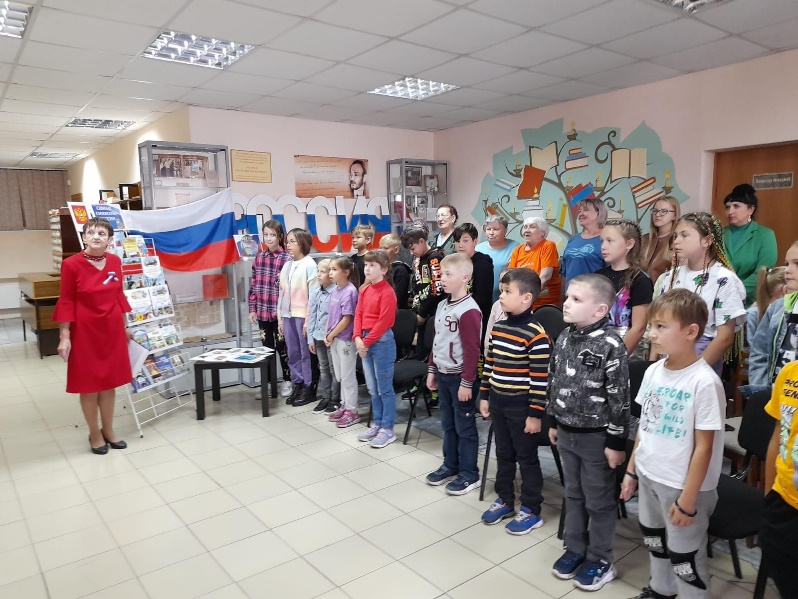 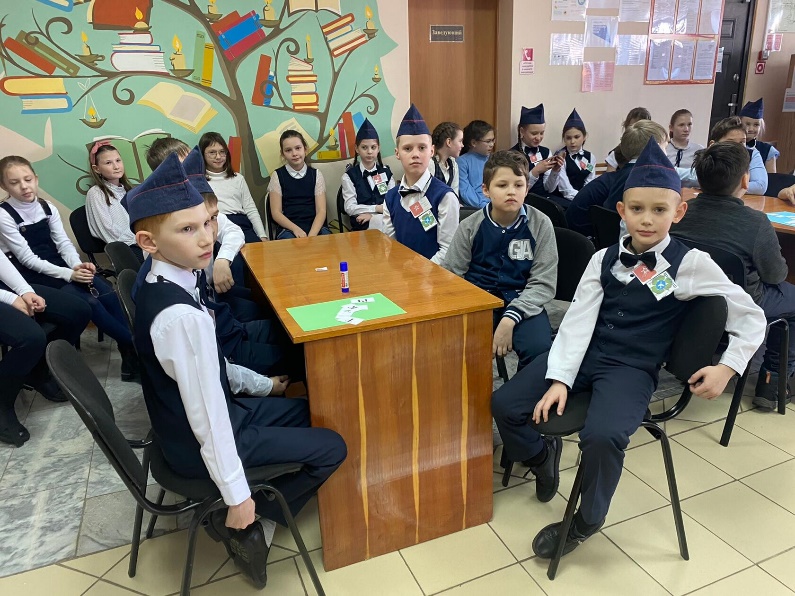 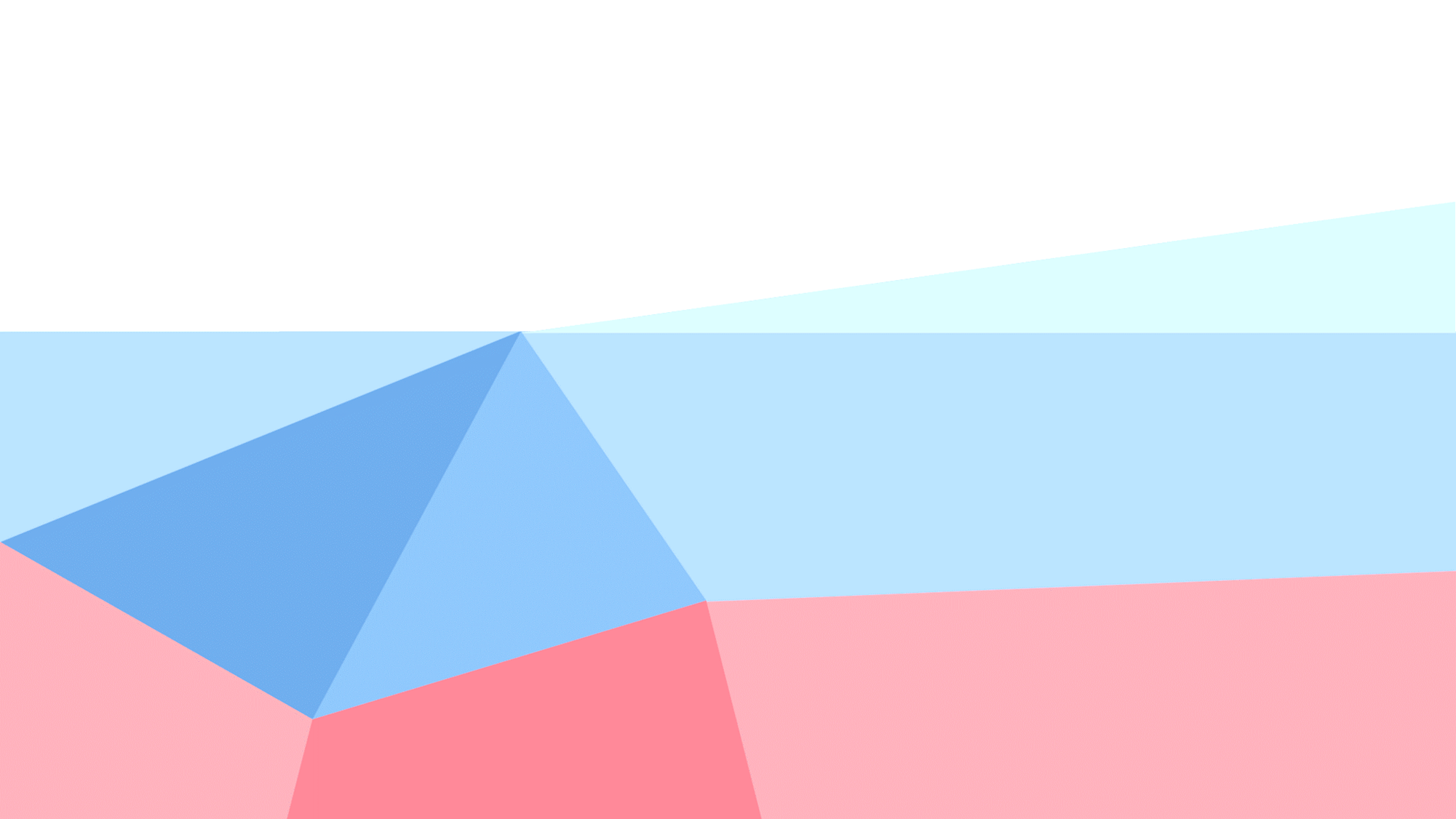 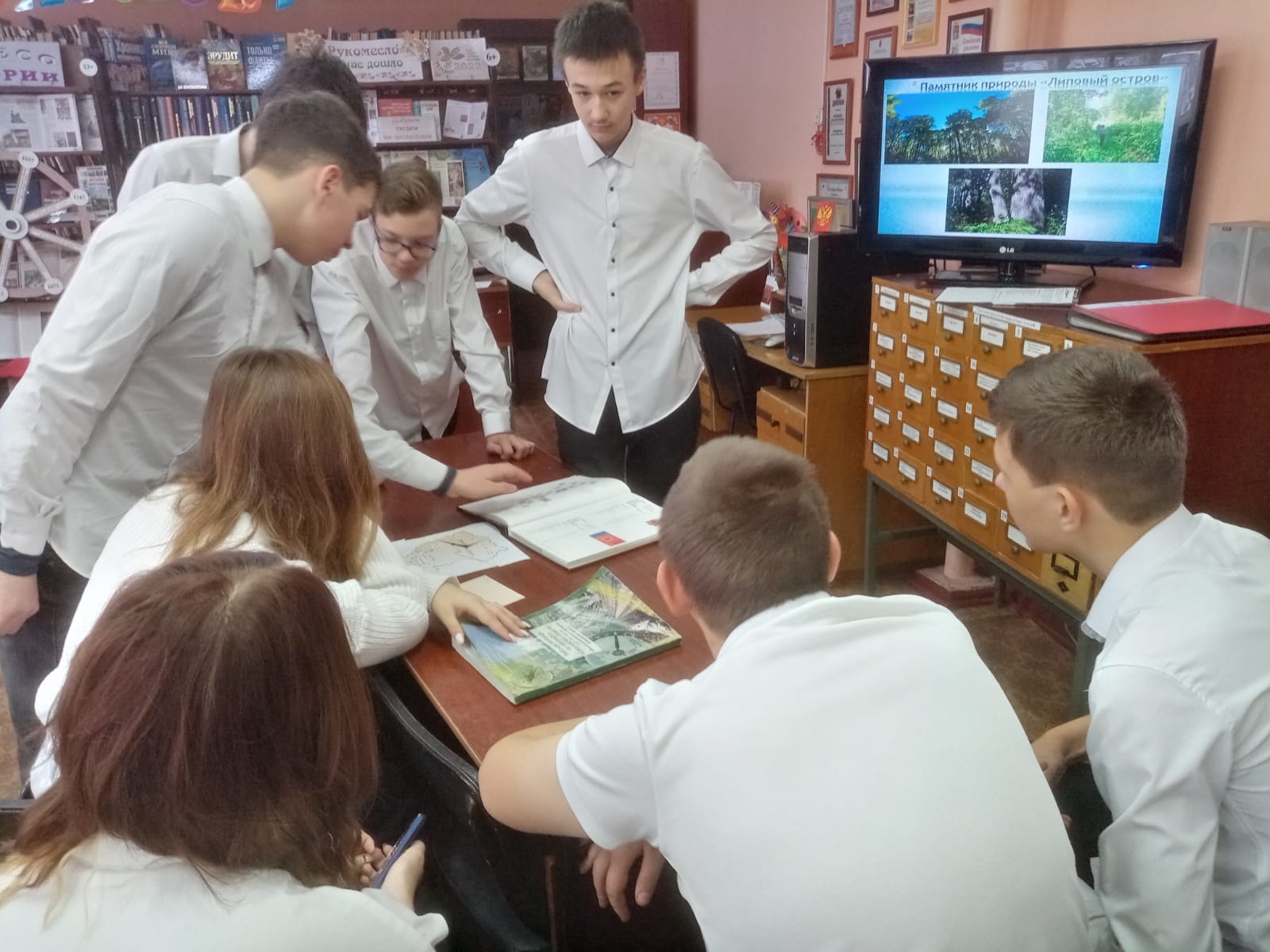 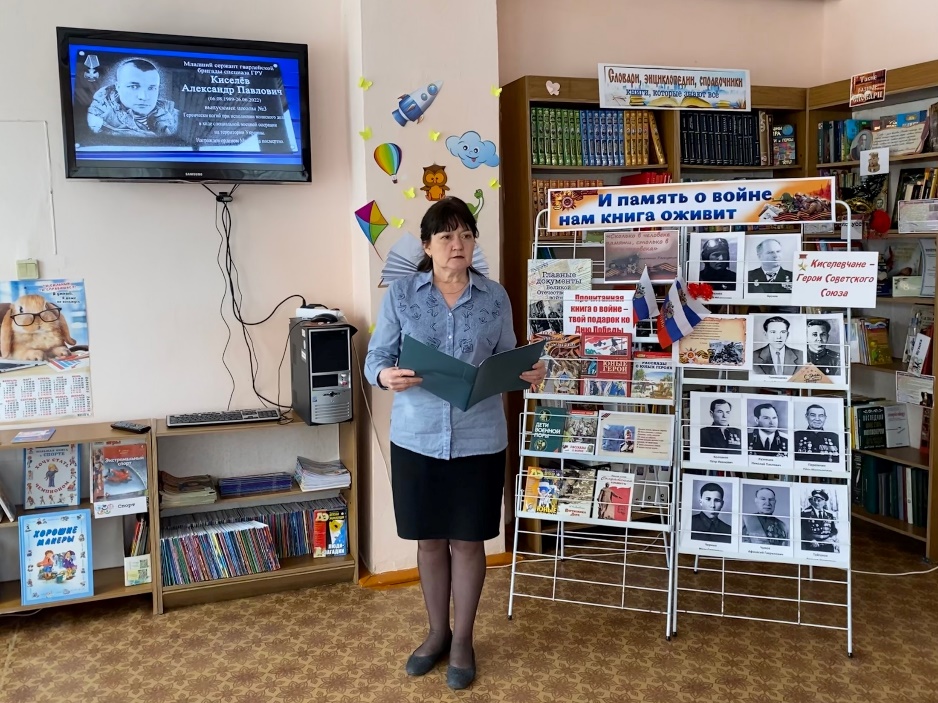 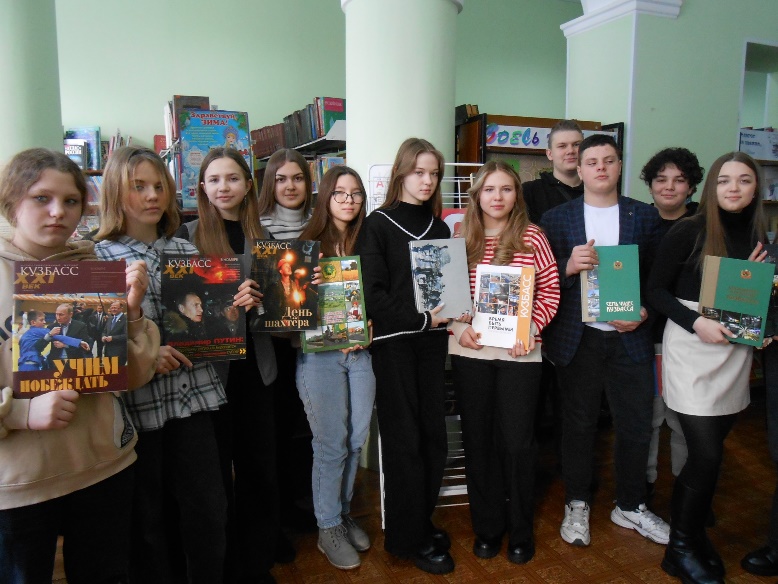 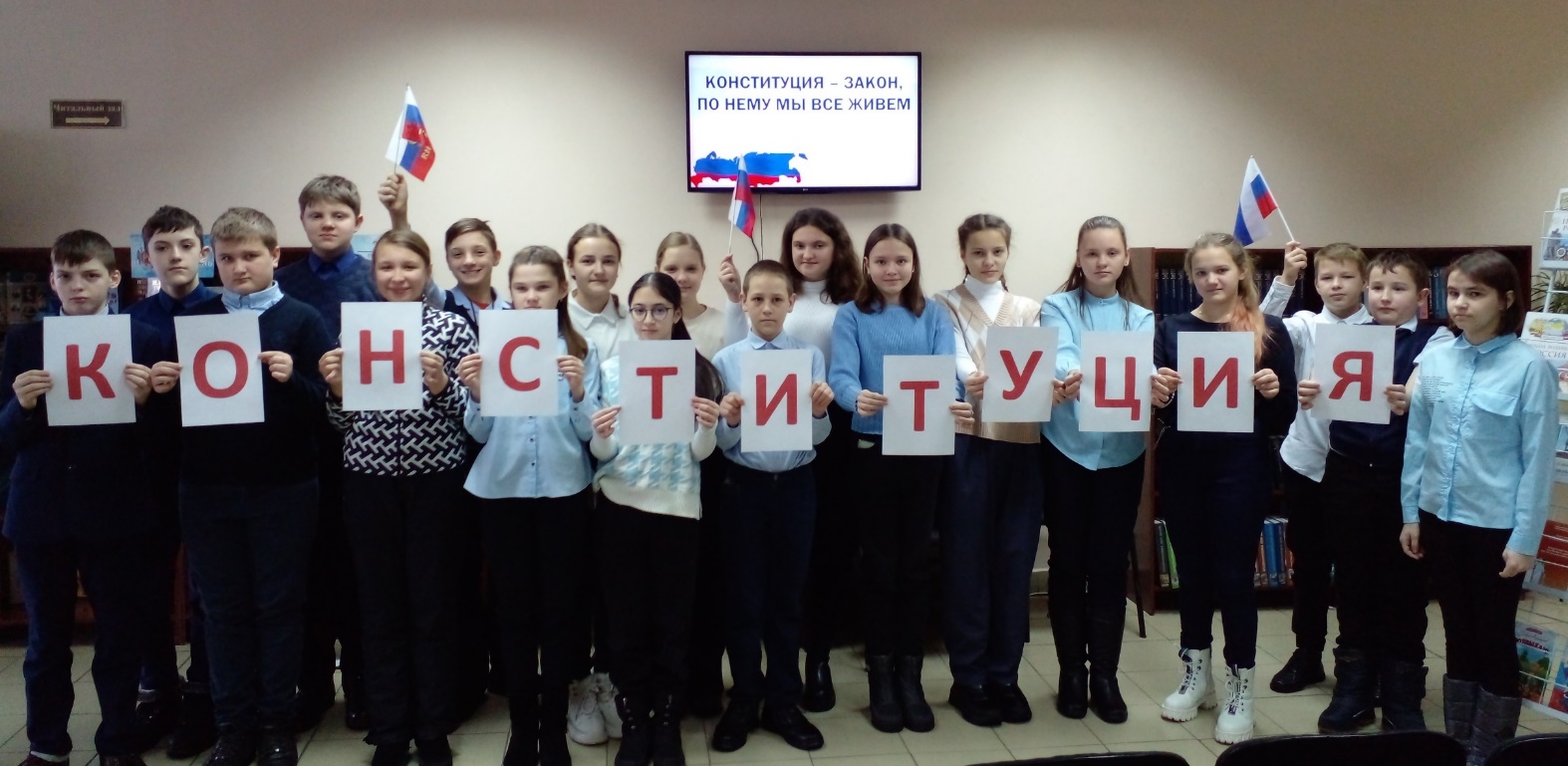 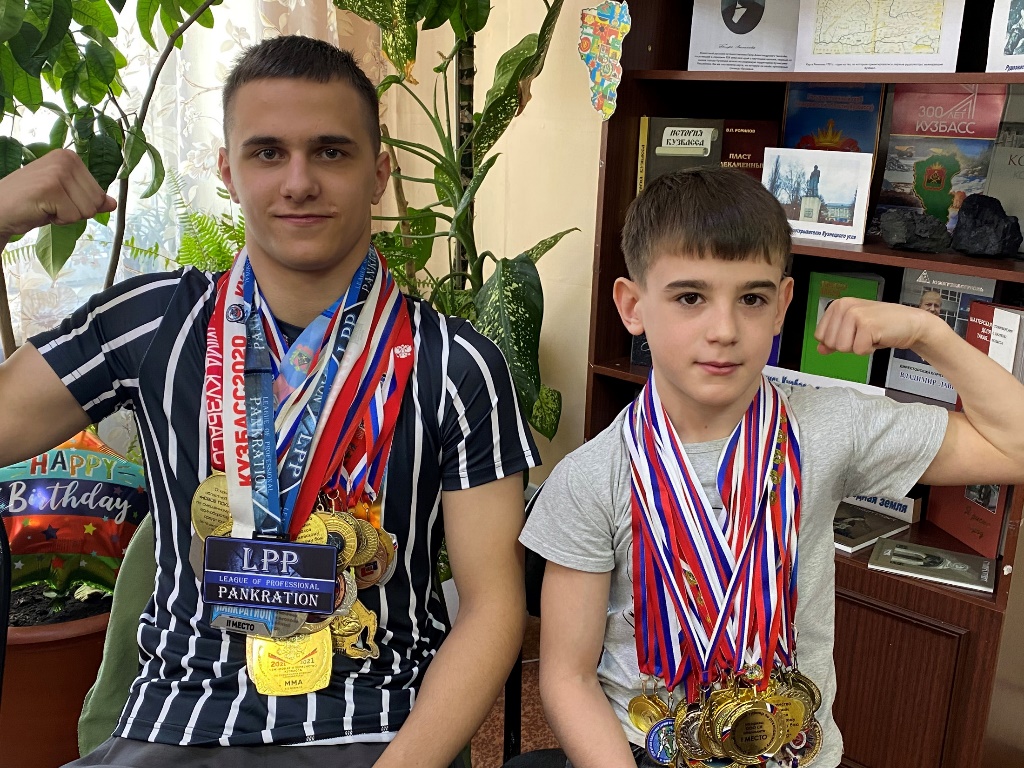 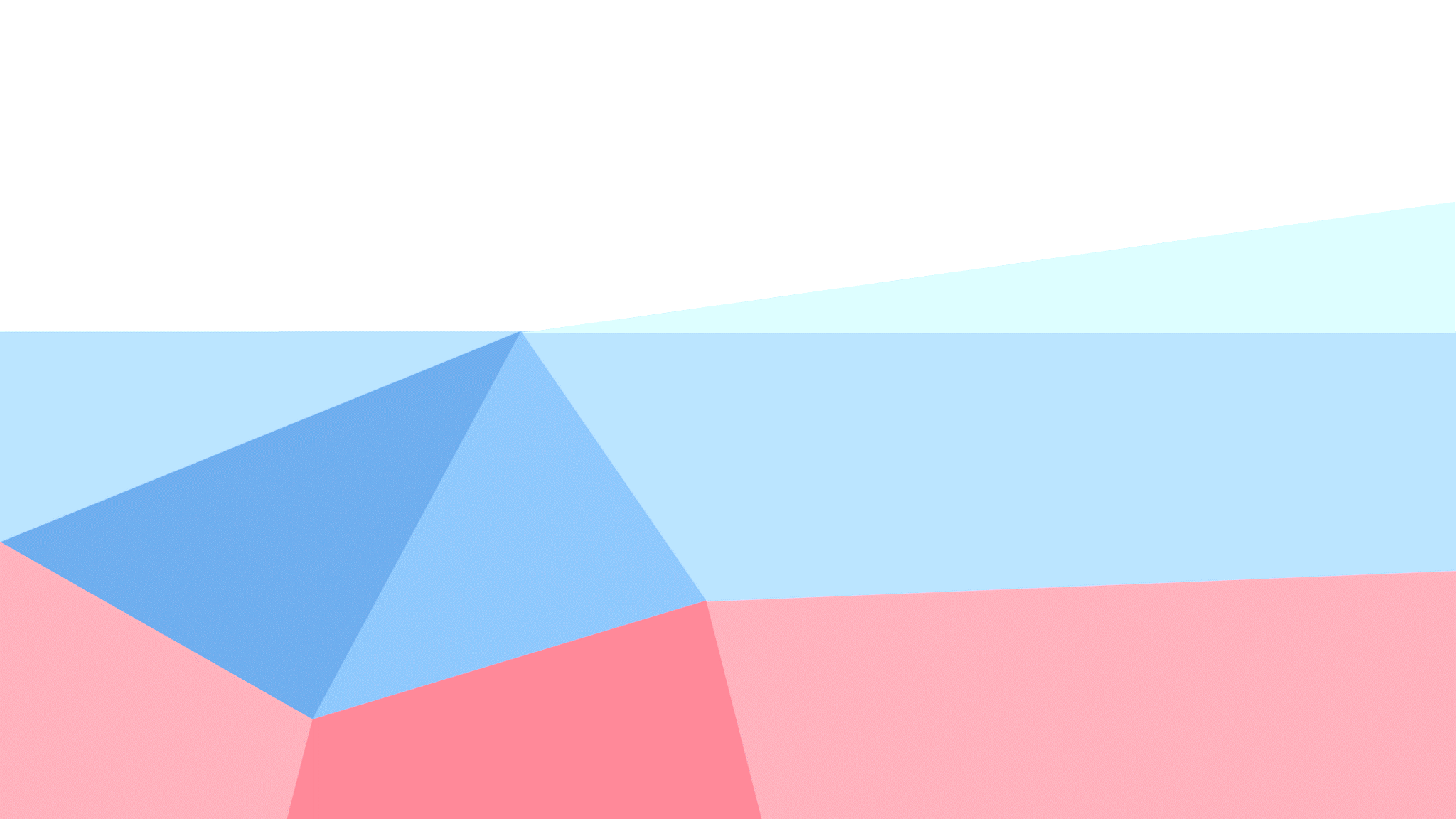 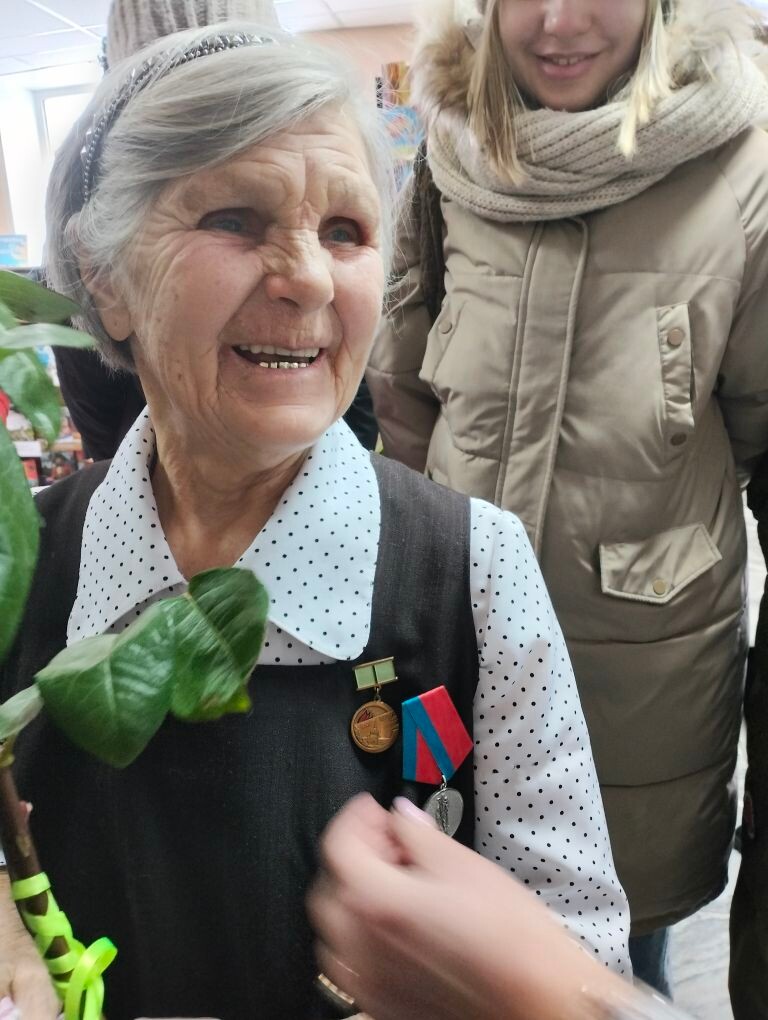 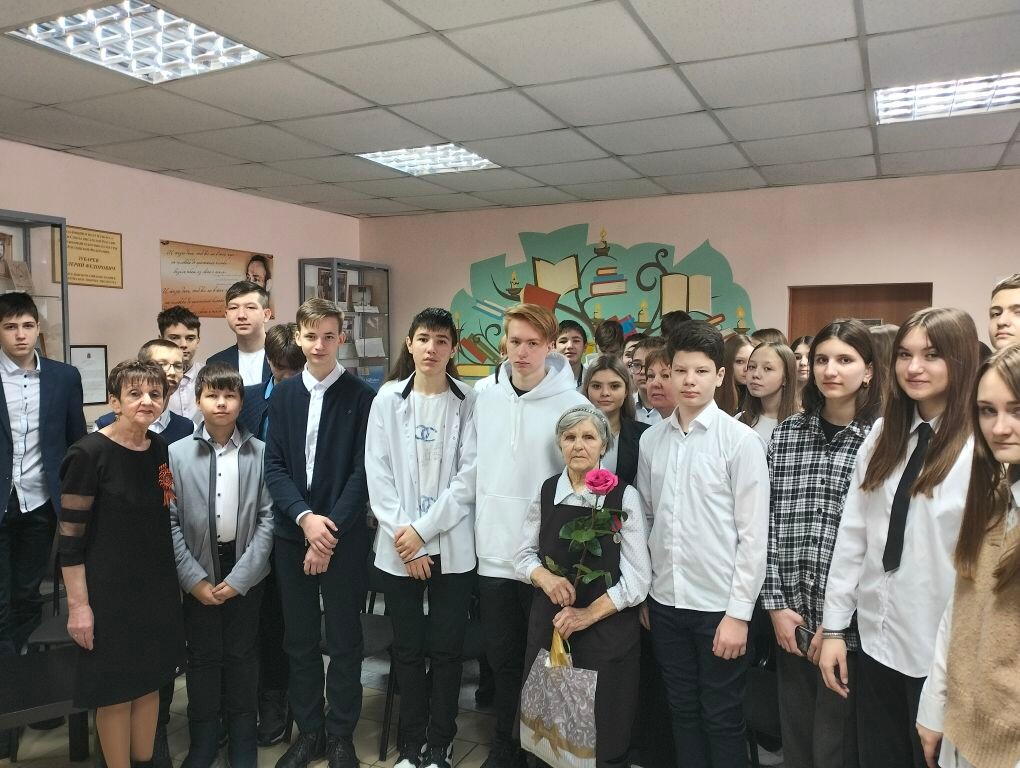 час патриотизма 
«Вновь отмеряет время метроном, 
как будто в дни блокады»
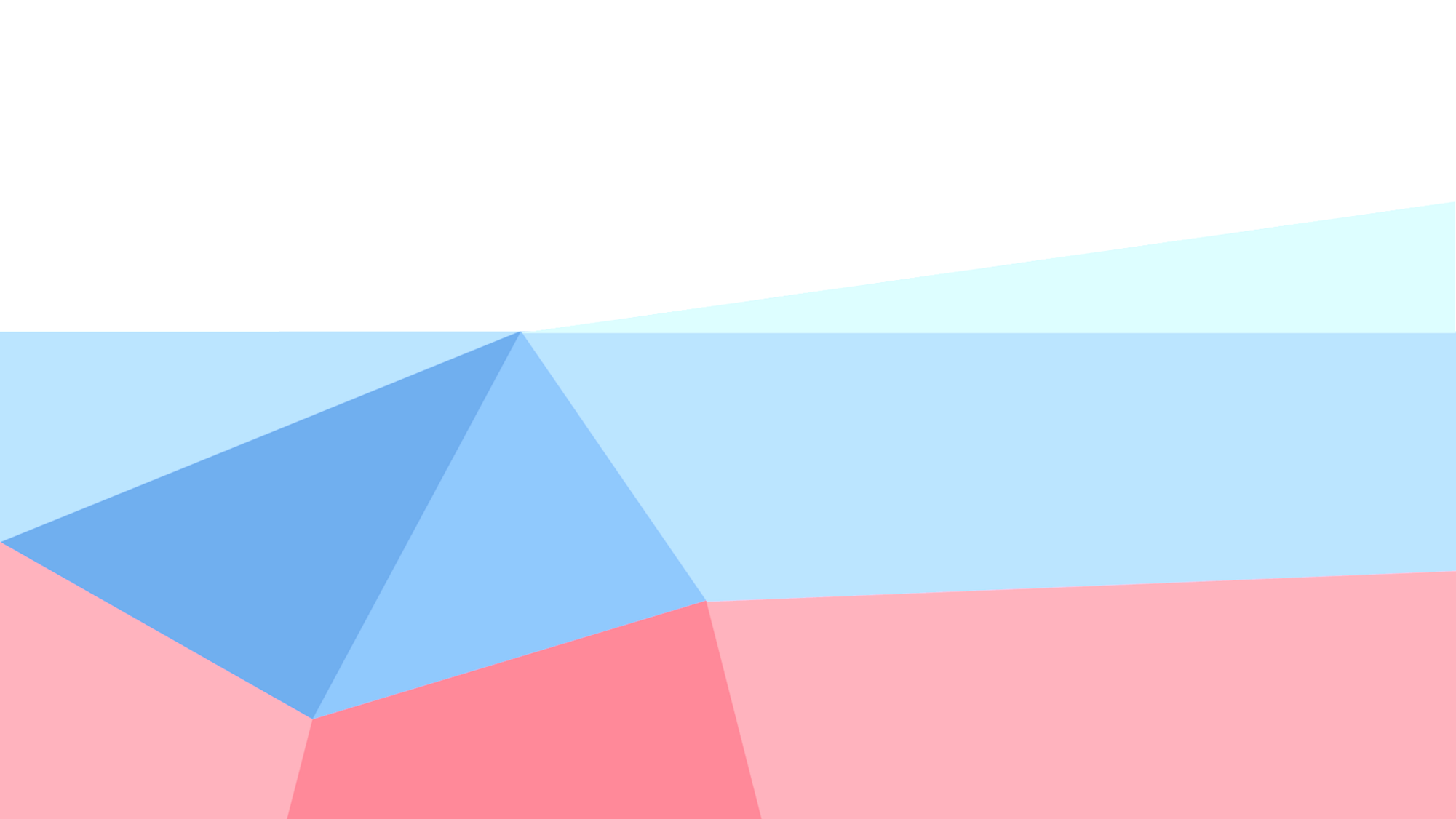 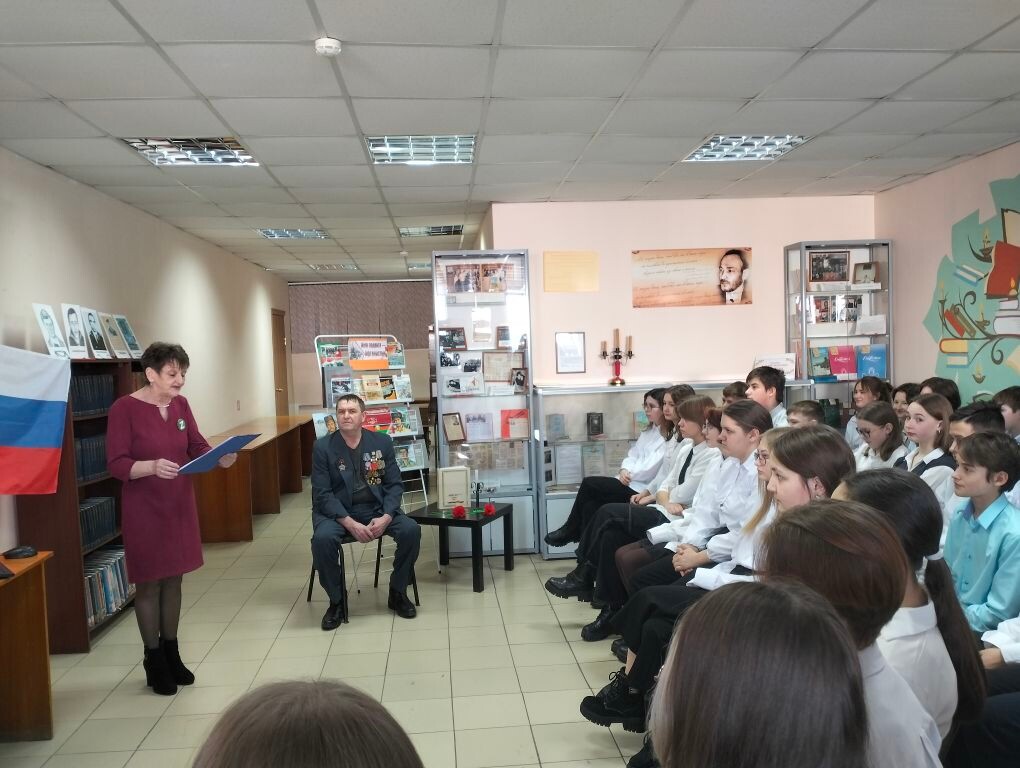 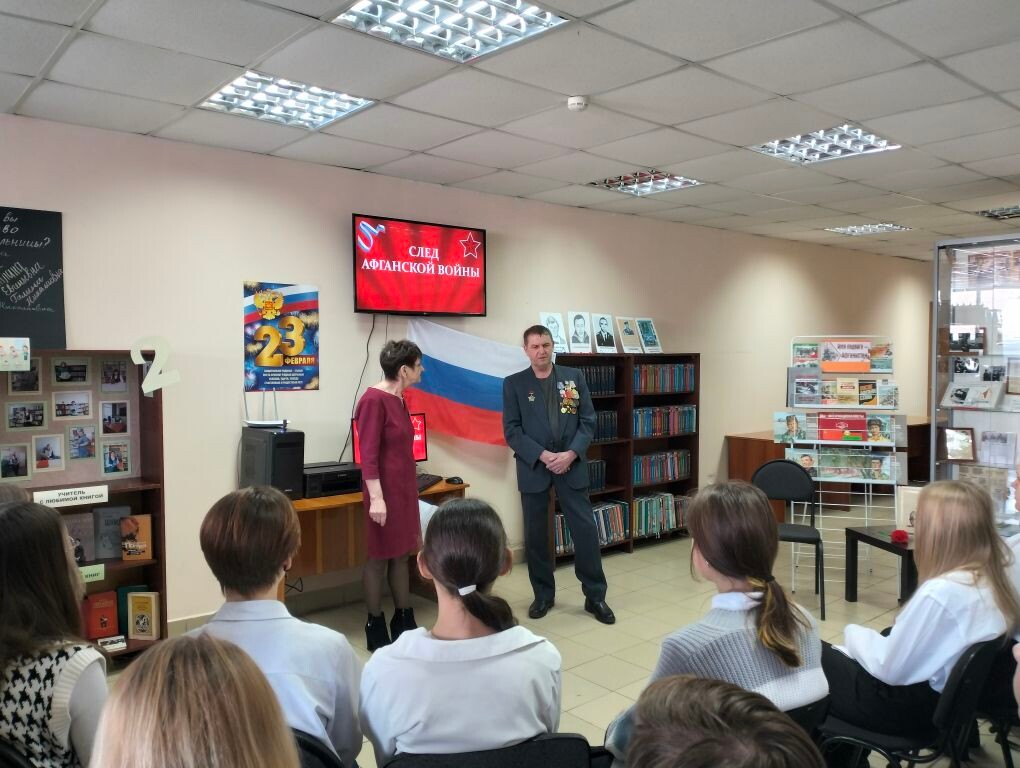 патриотический час 
«Афганистан: горячие секунды жизни»
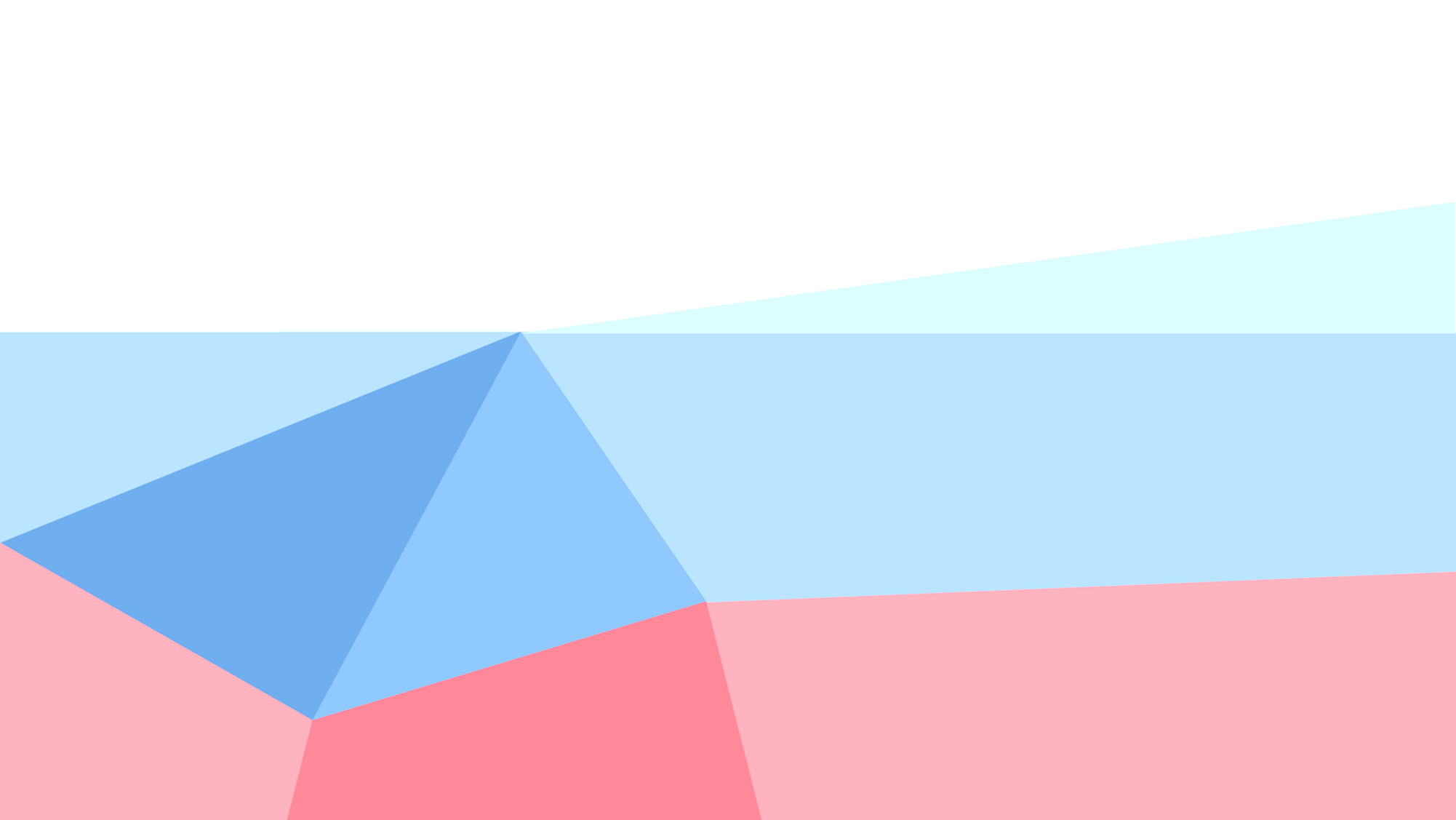 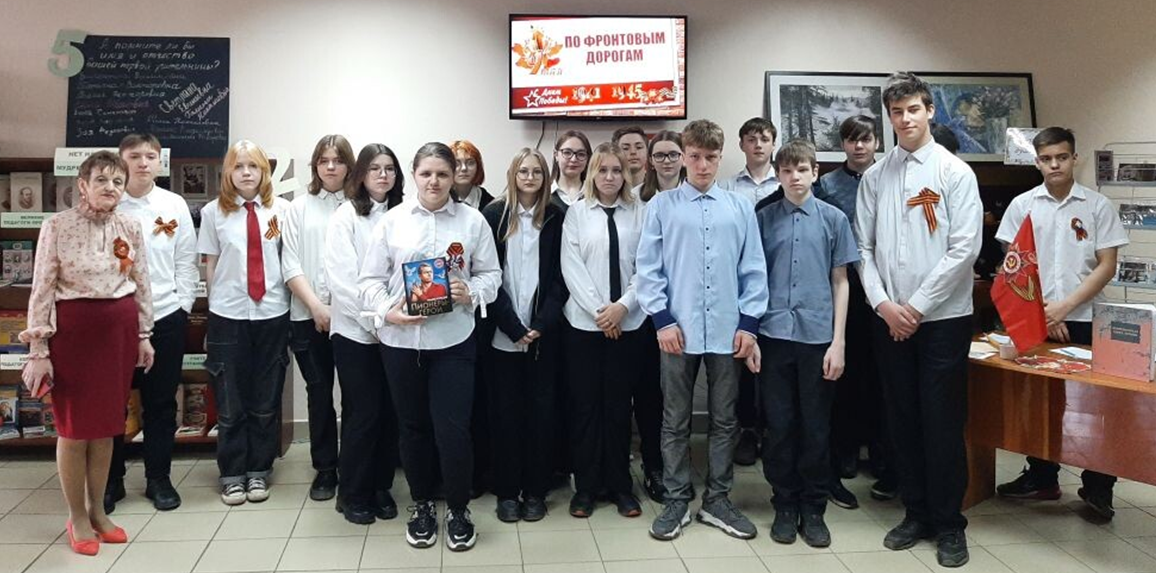 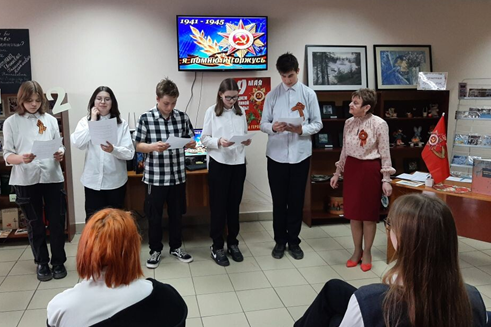 конкурс-поиск «Дорогами нашей Победы»
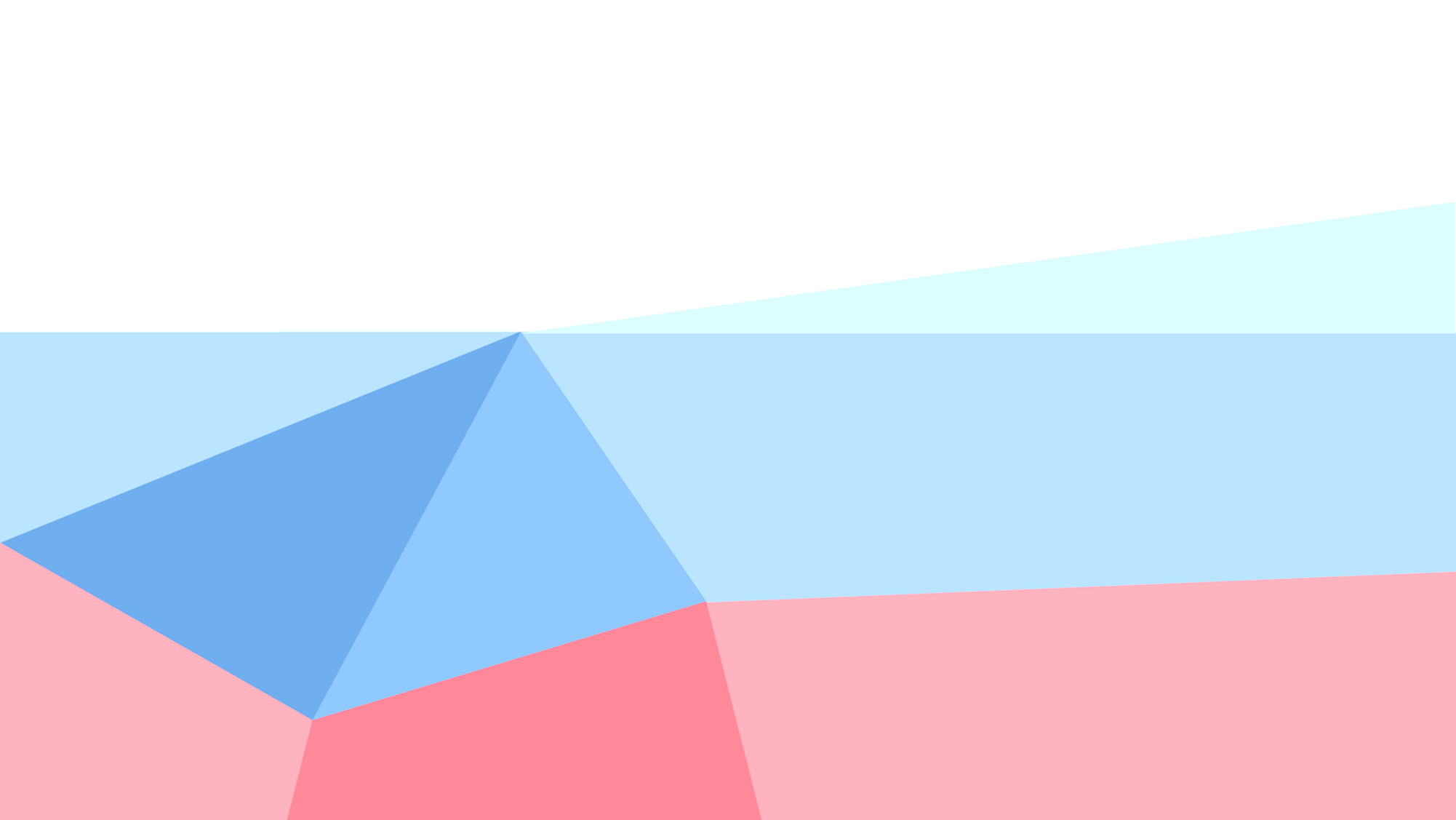 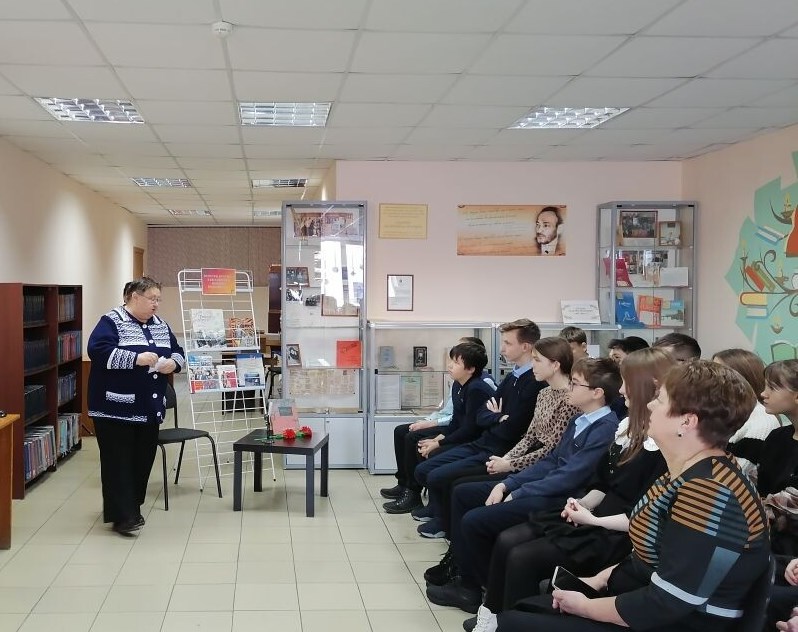 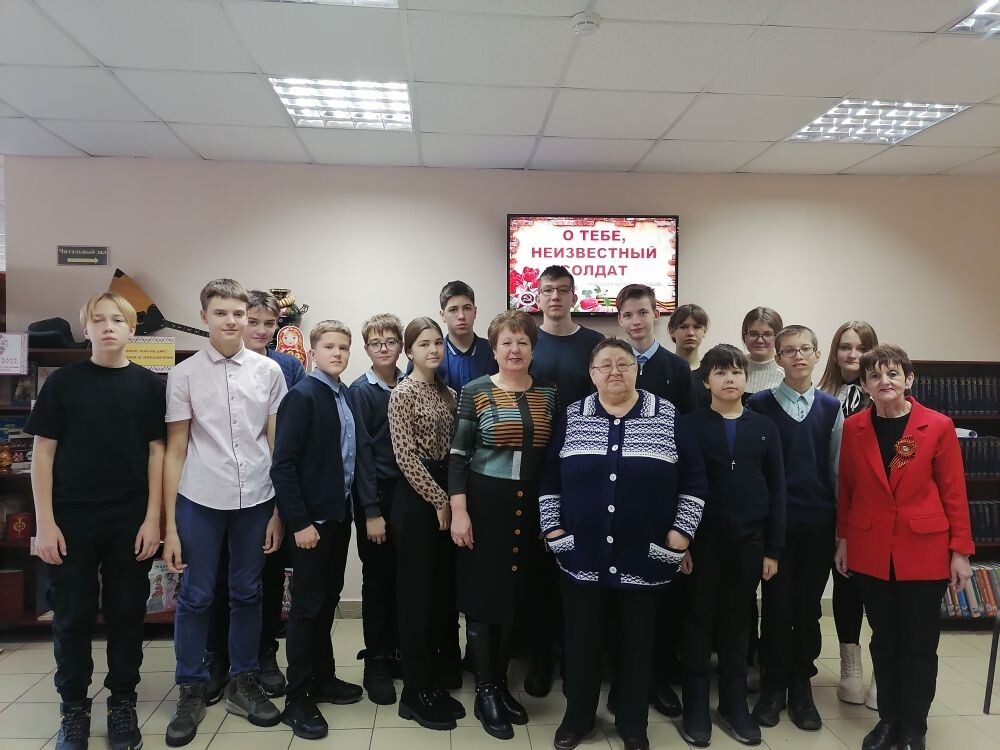 патриотическая панорама
 «О тебе, неизвестный солдат»
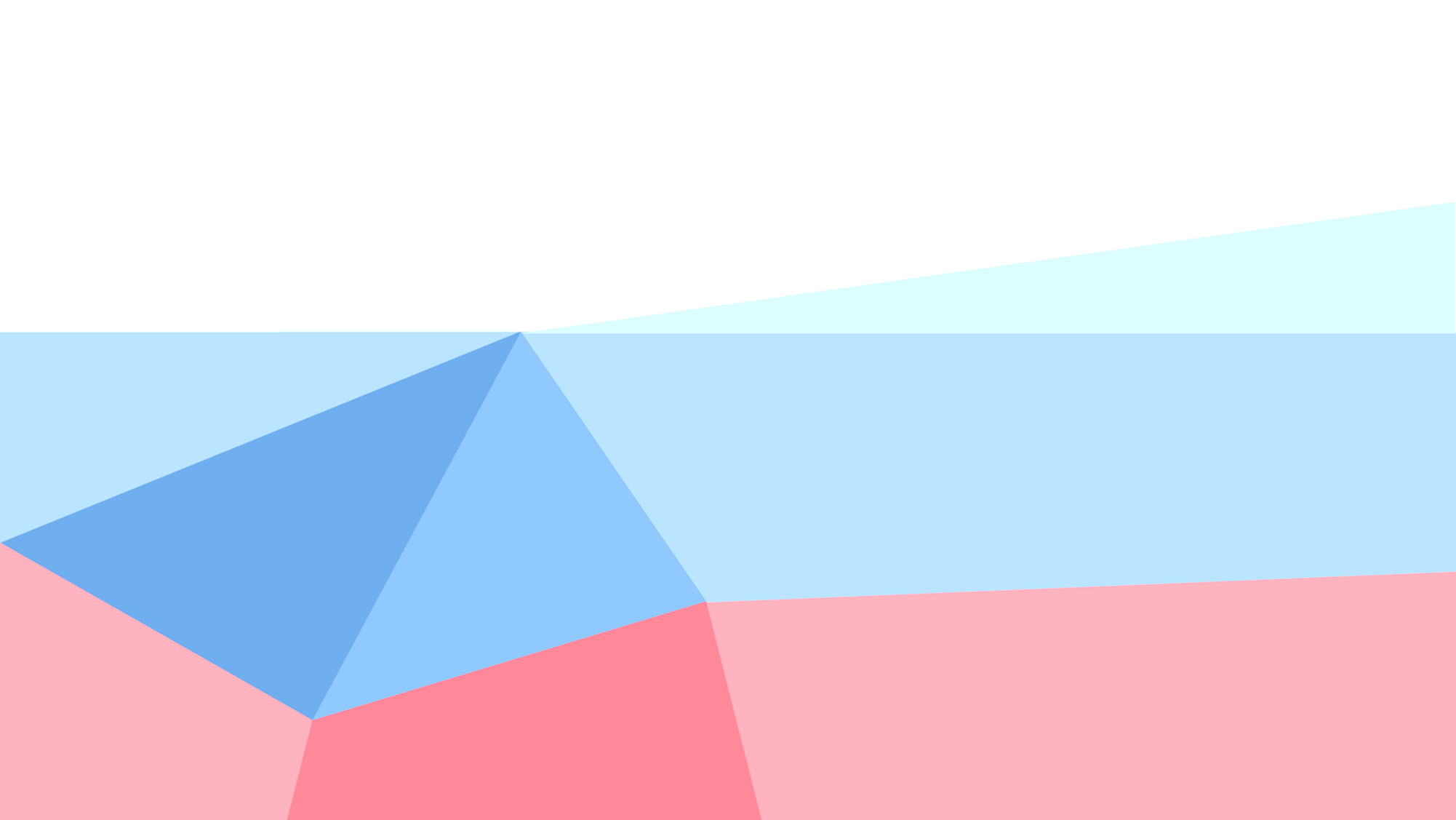 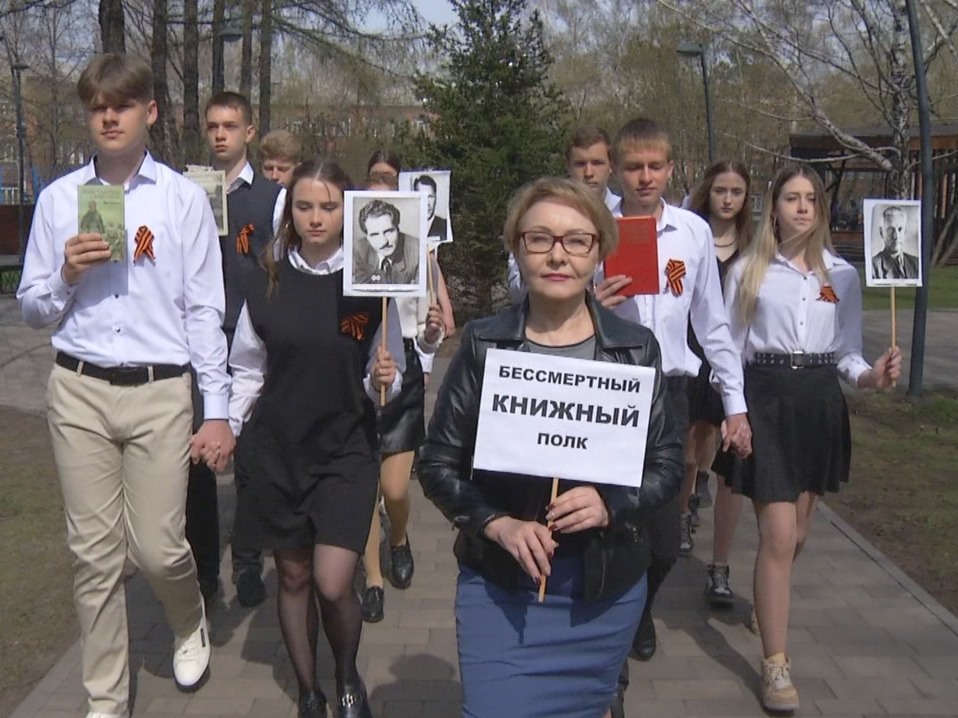 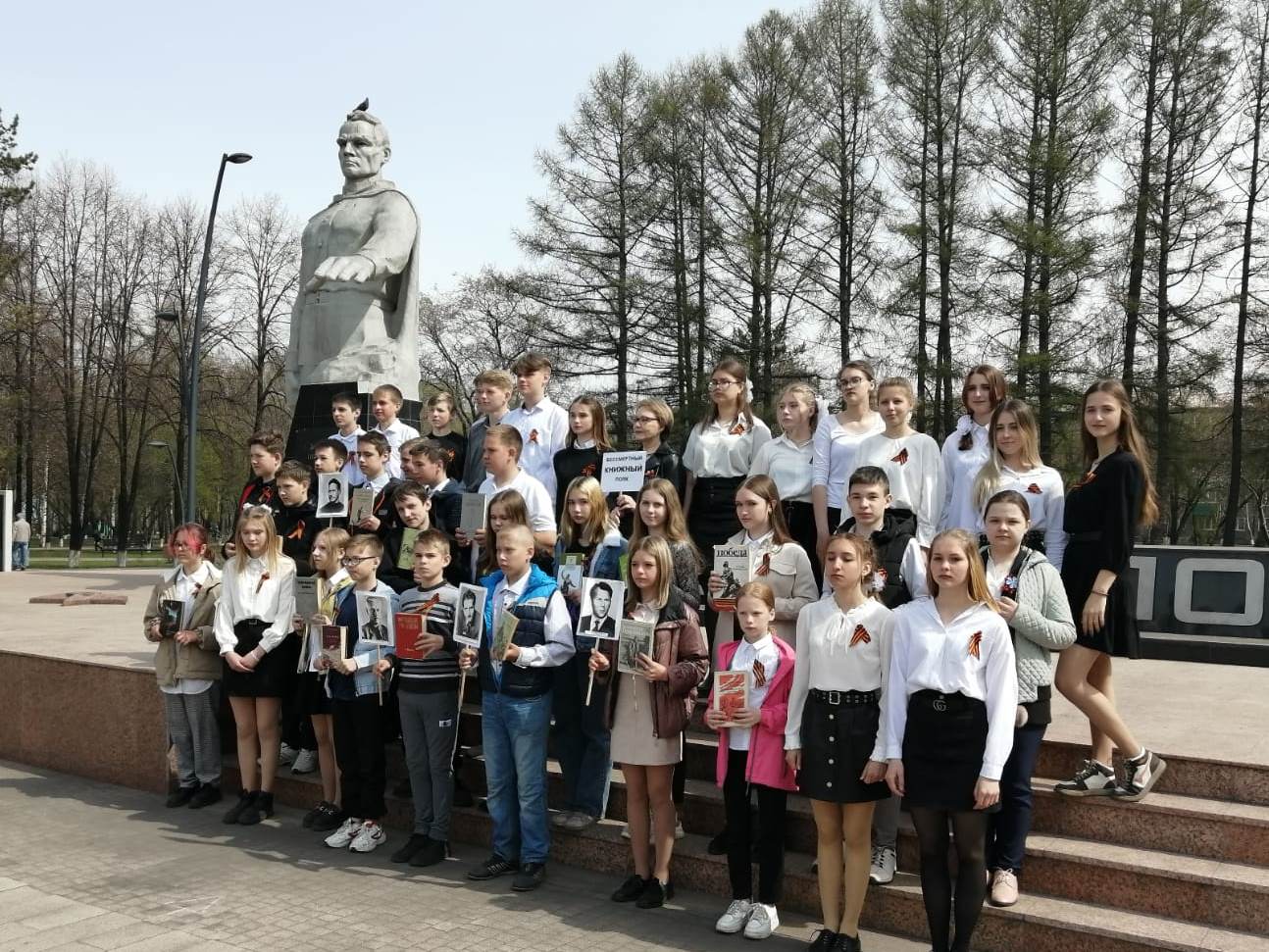 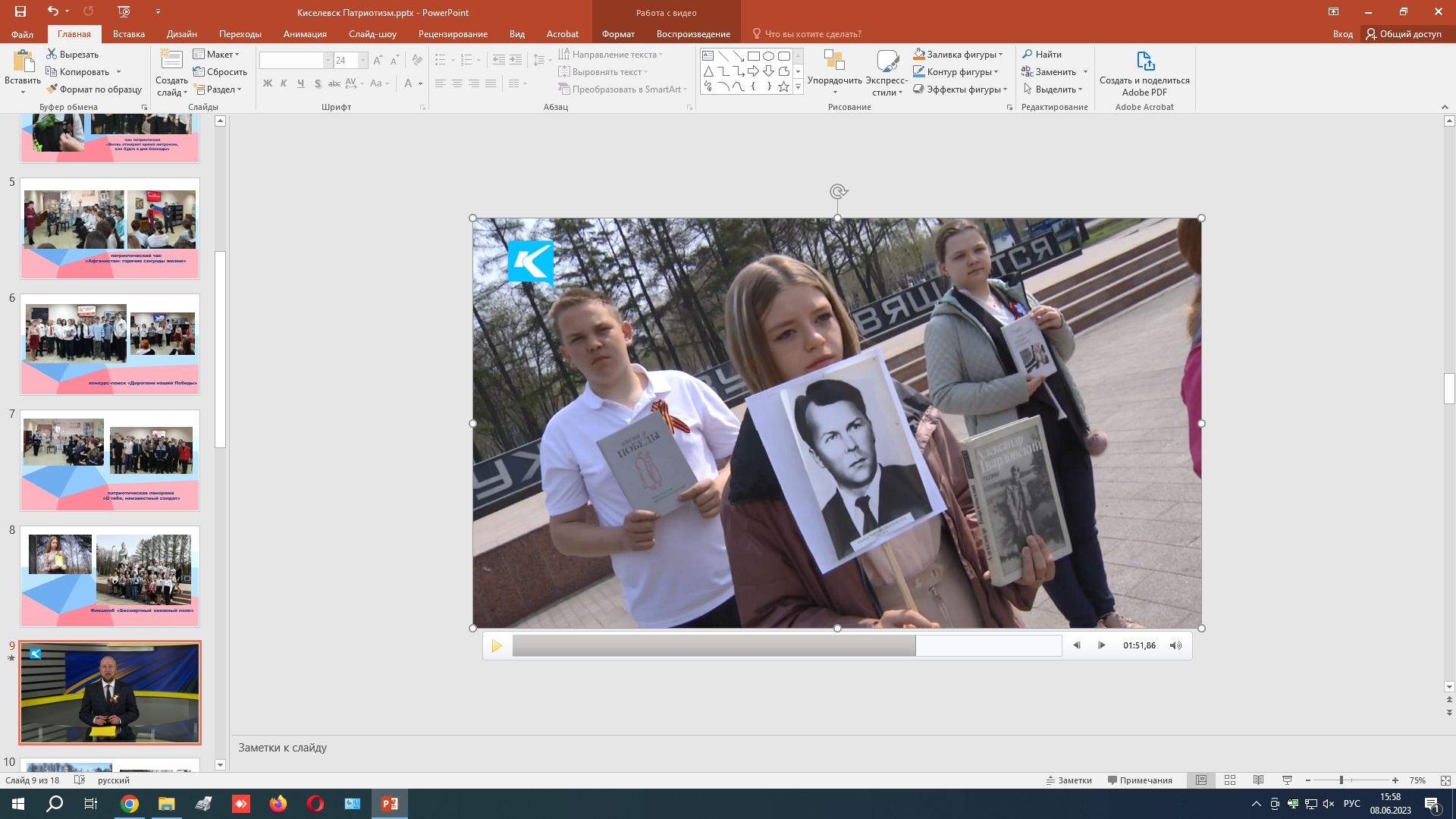 Флешмоб «Бесмертный книжный полк»
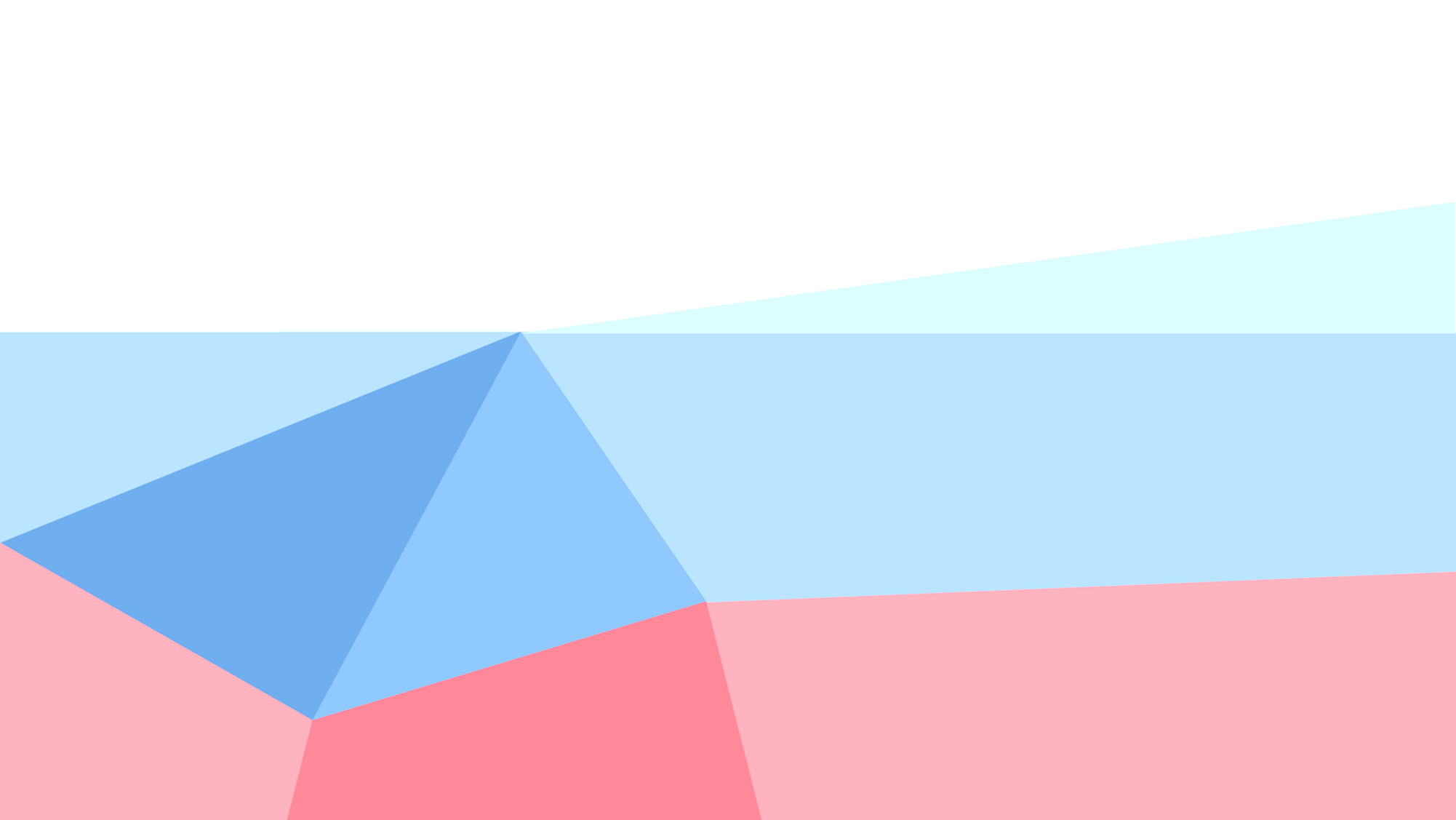 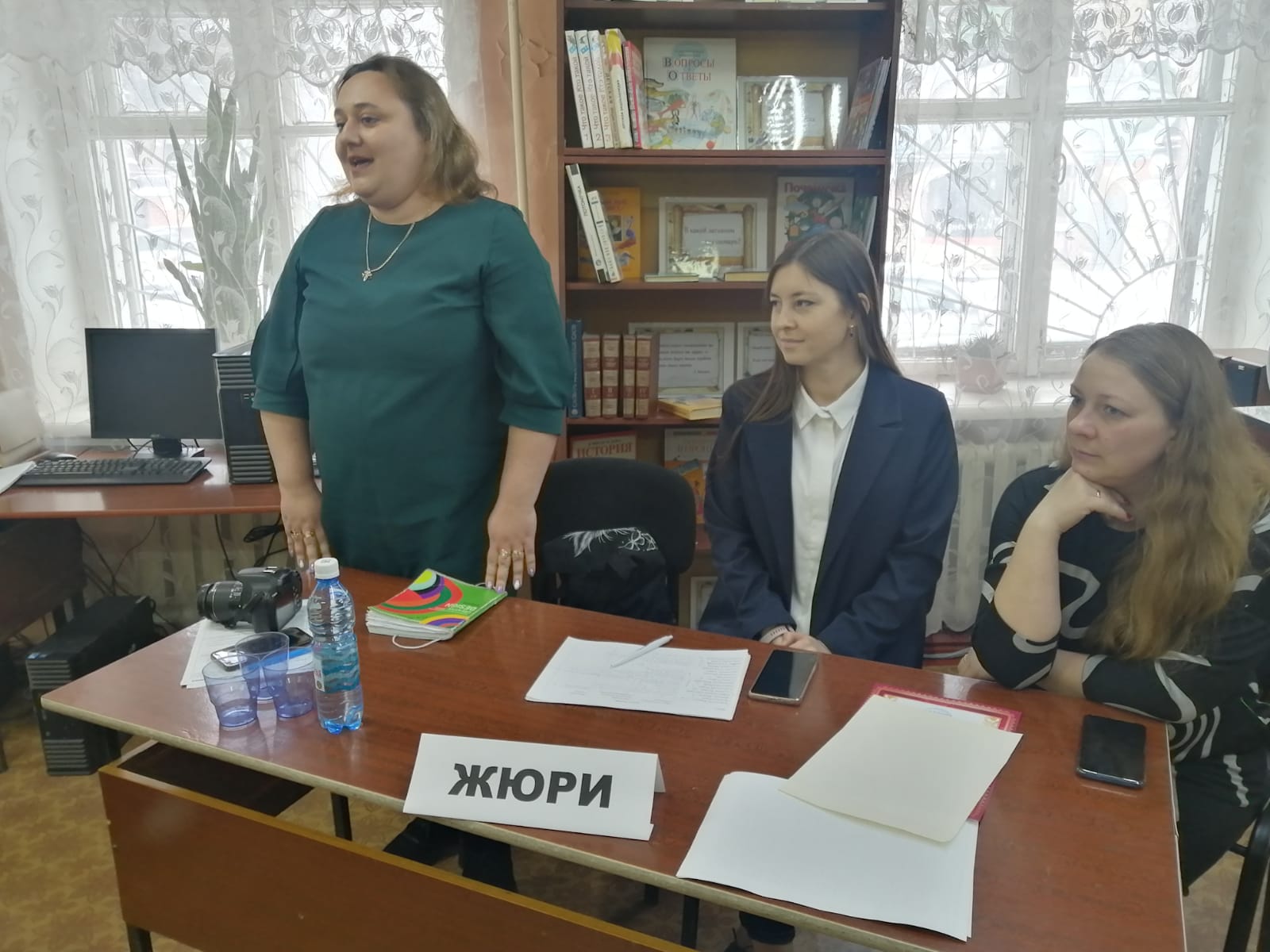 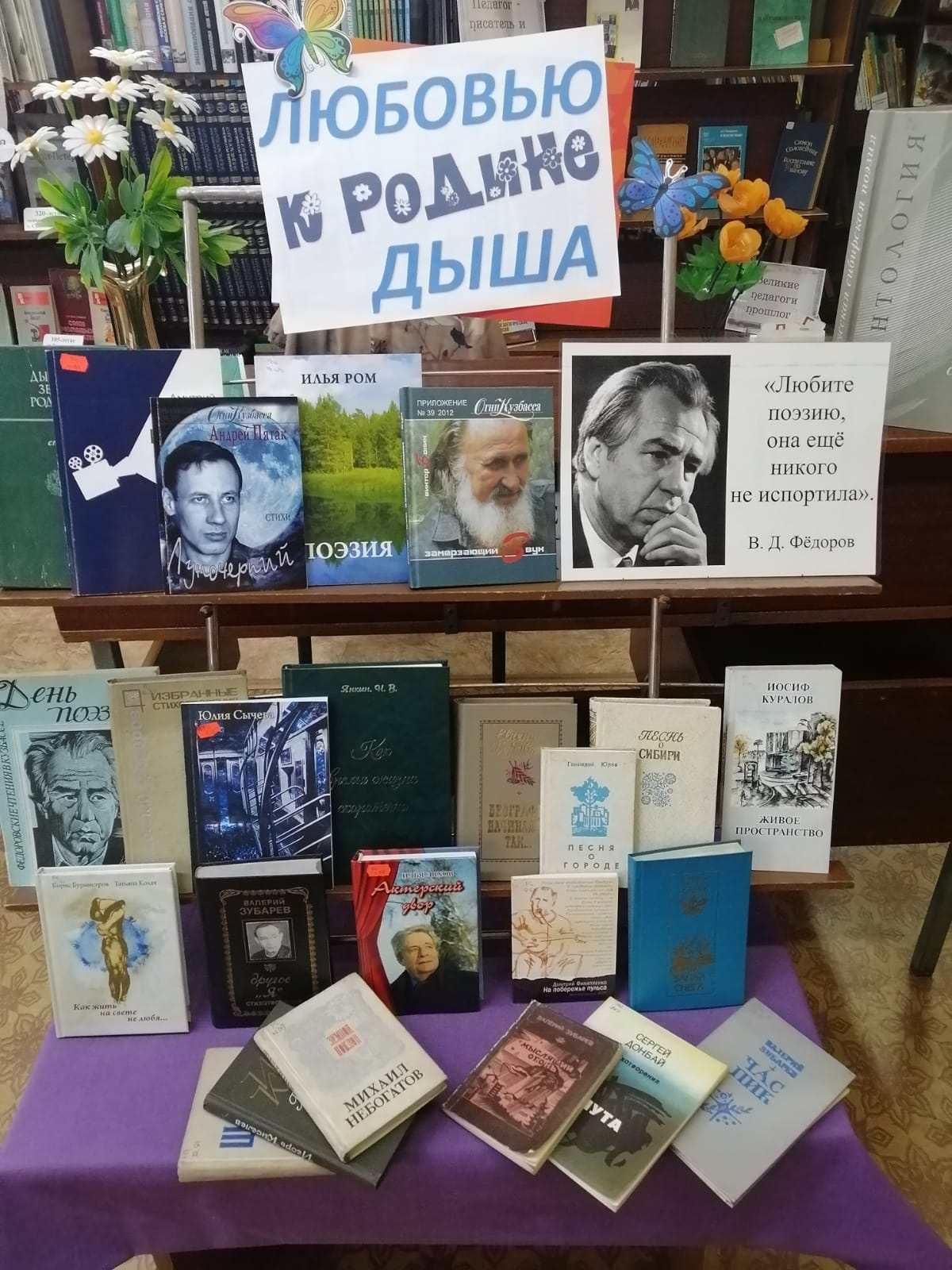 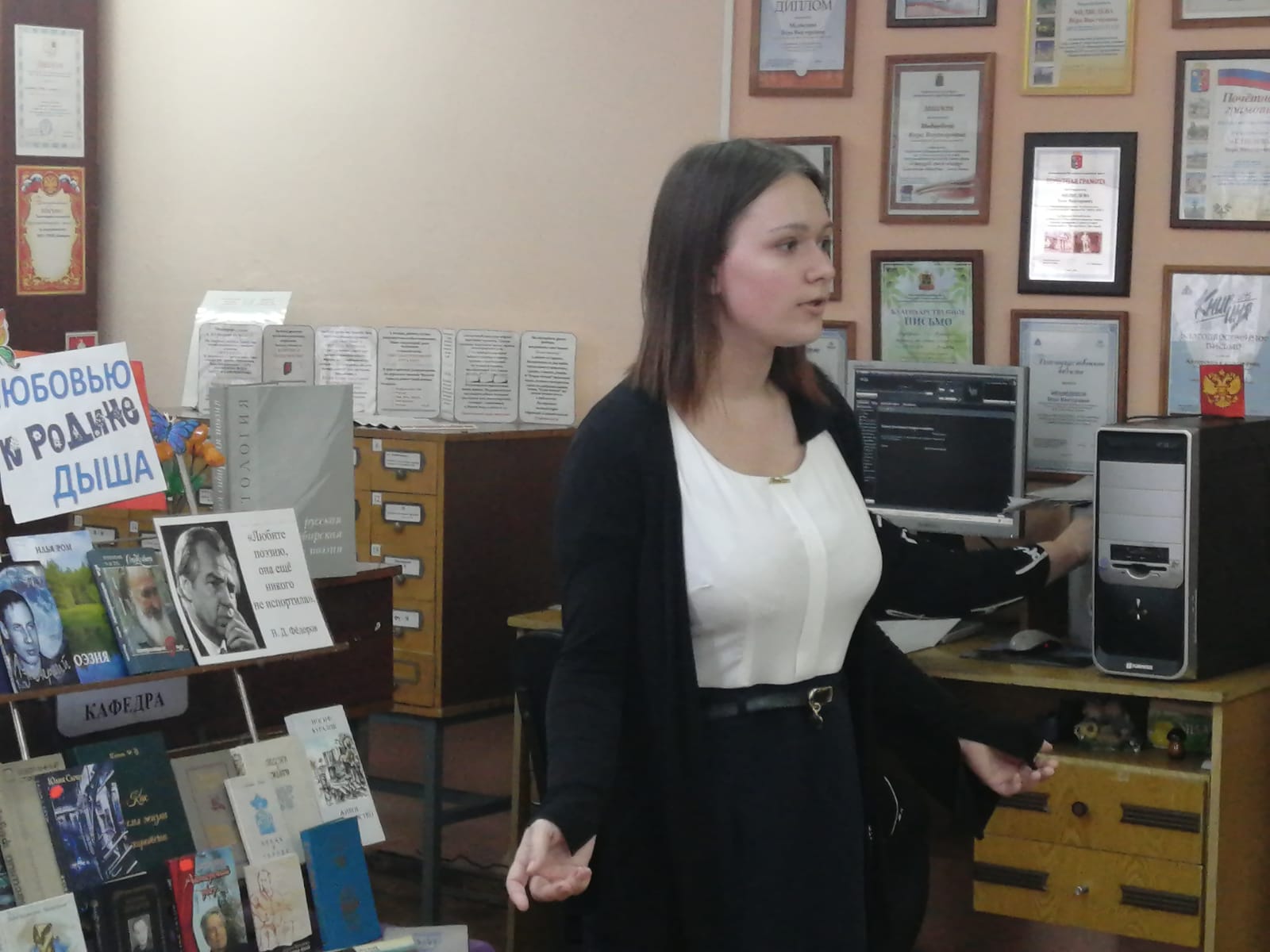 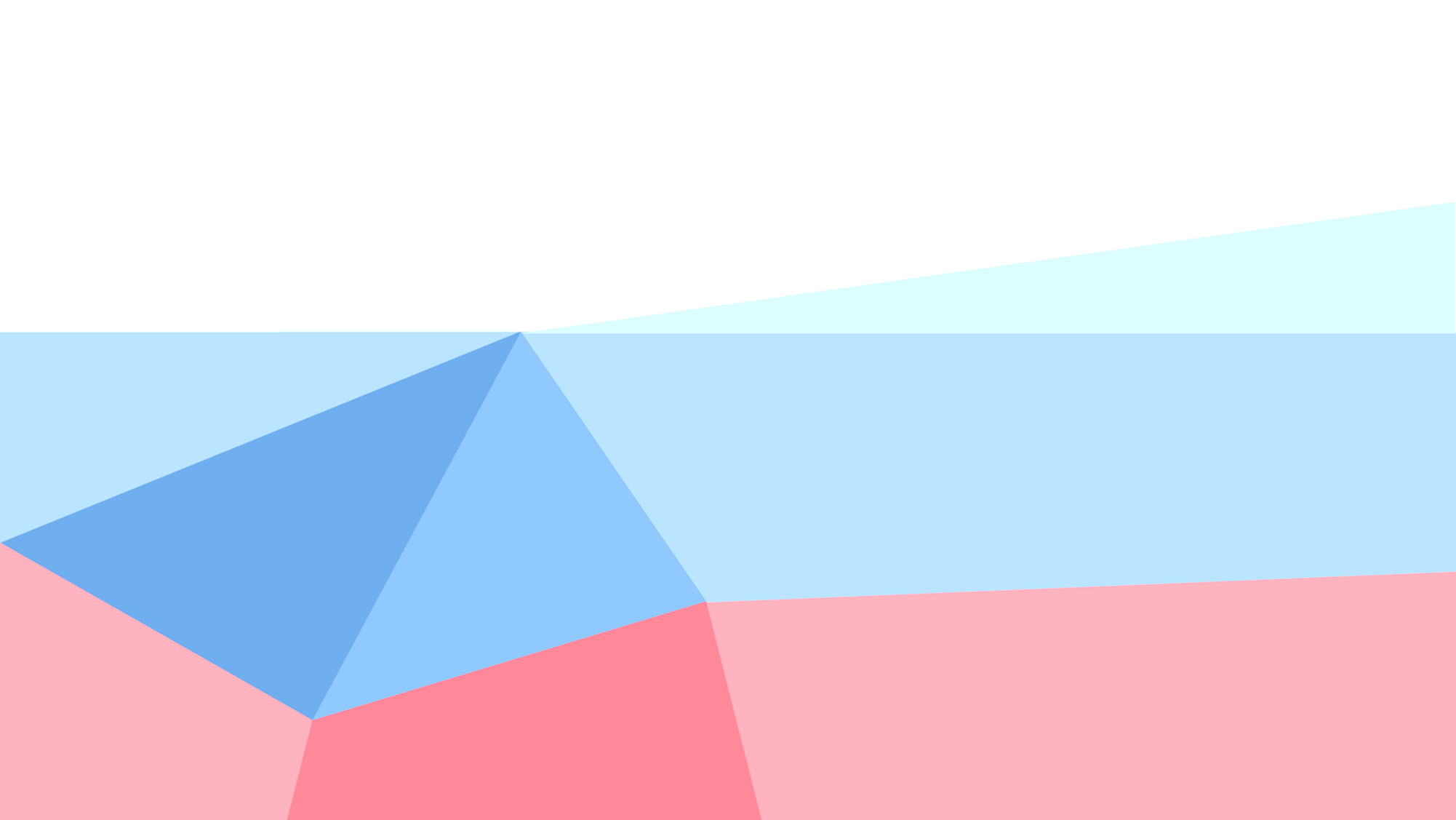 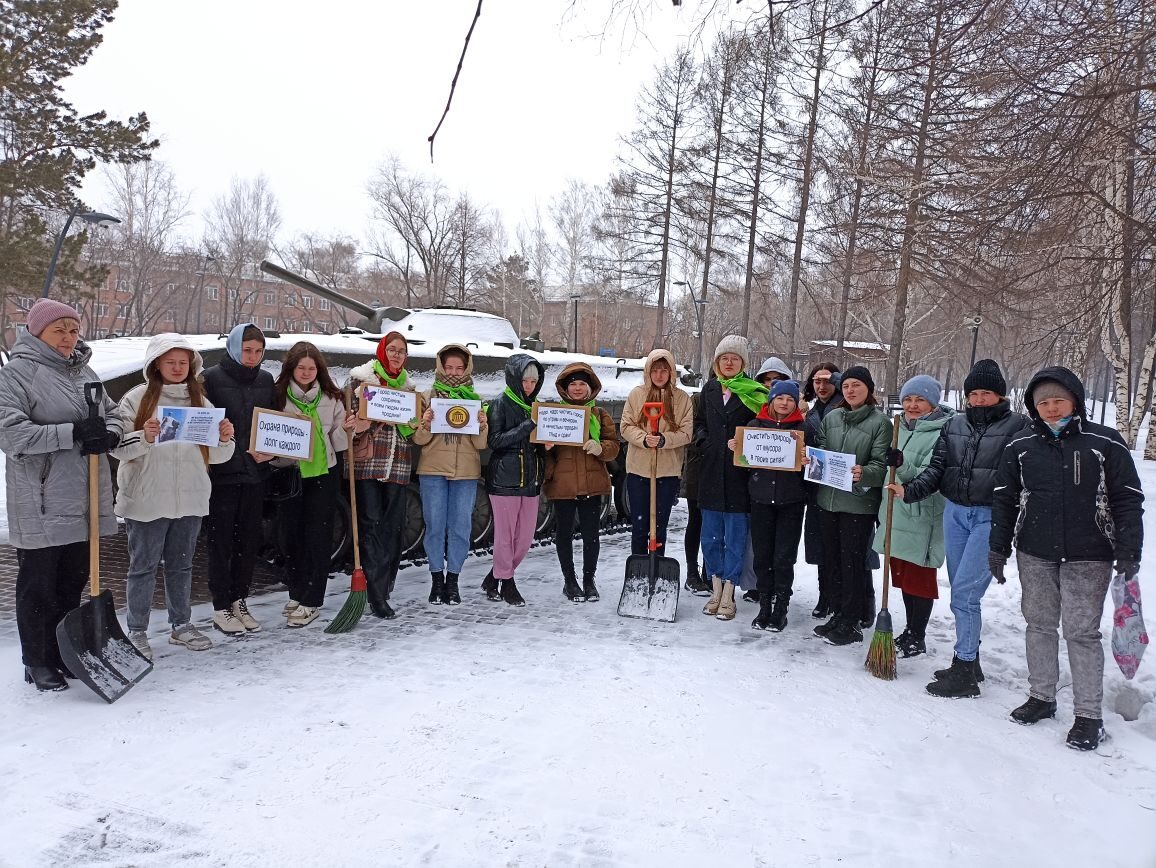 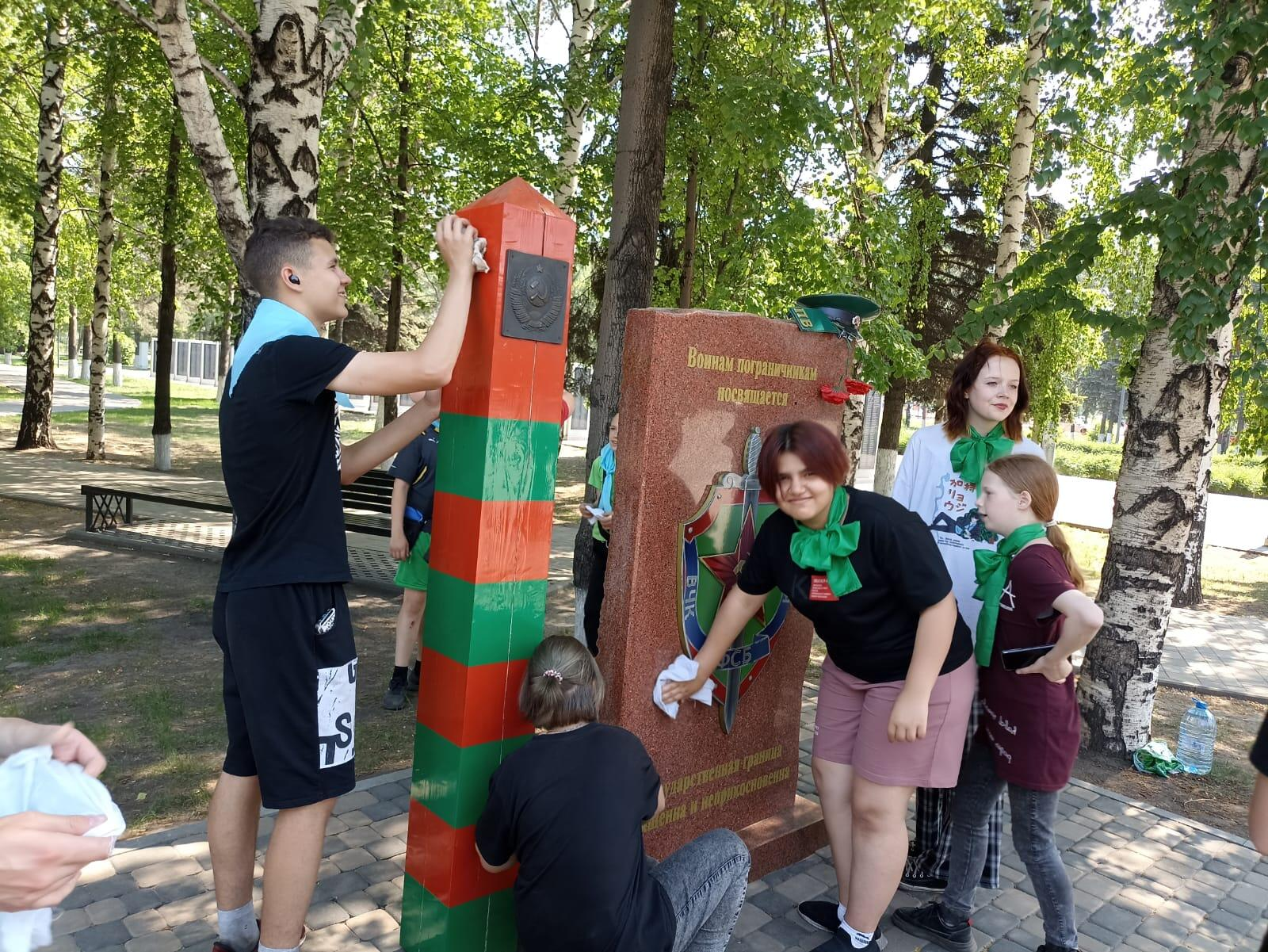 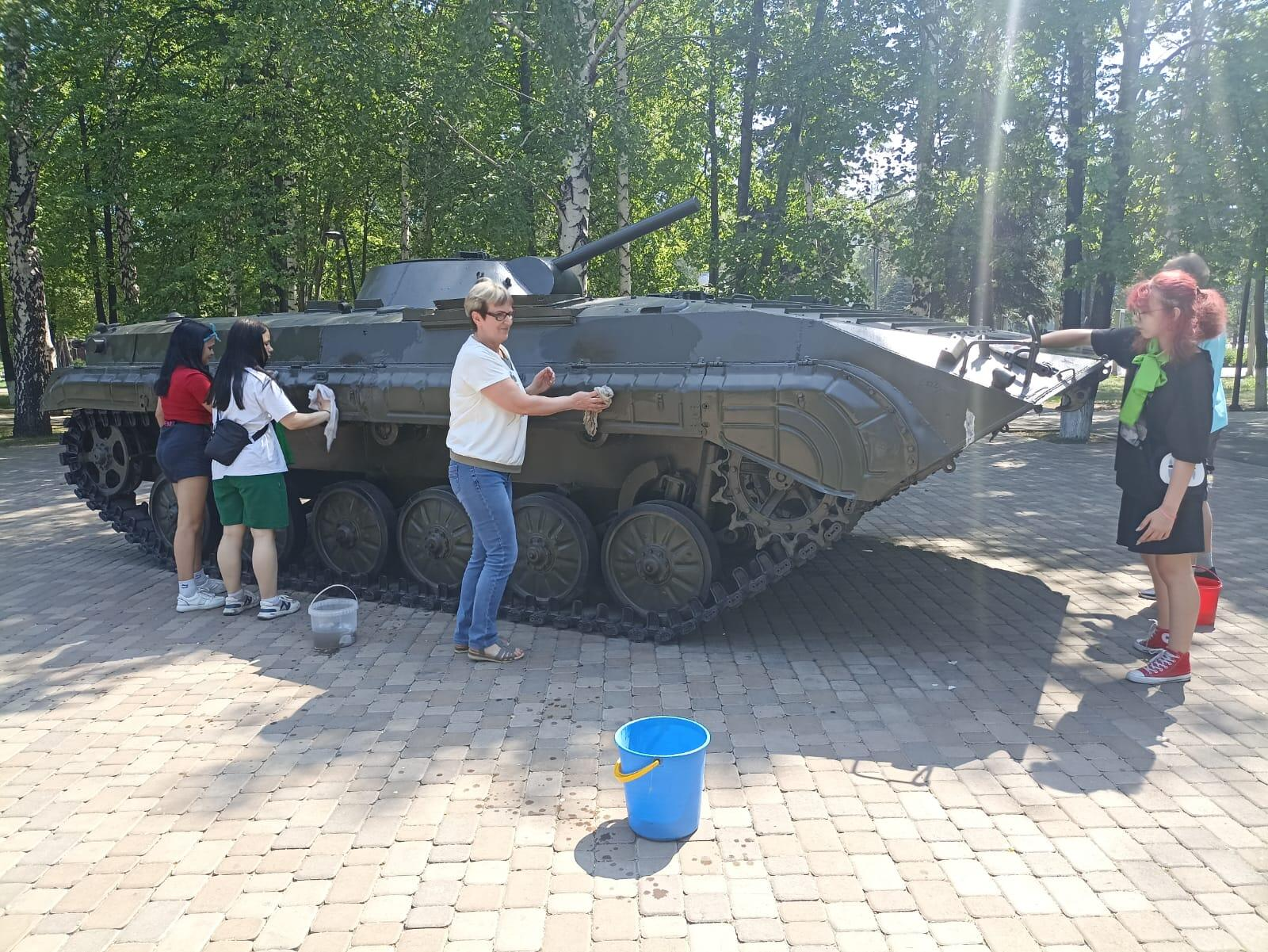 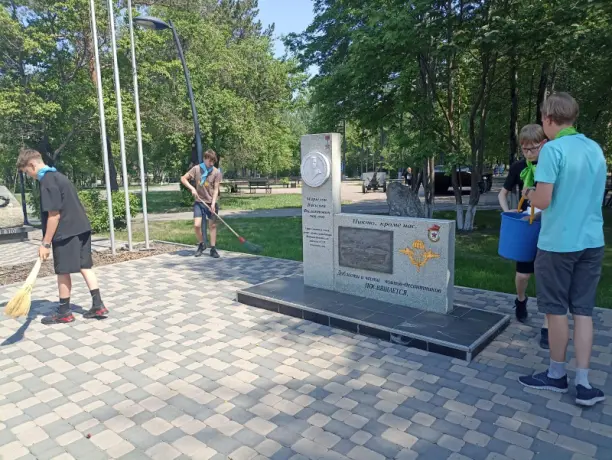 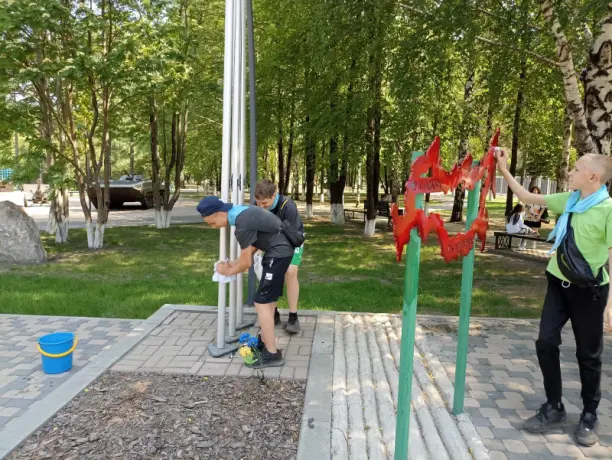 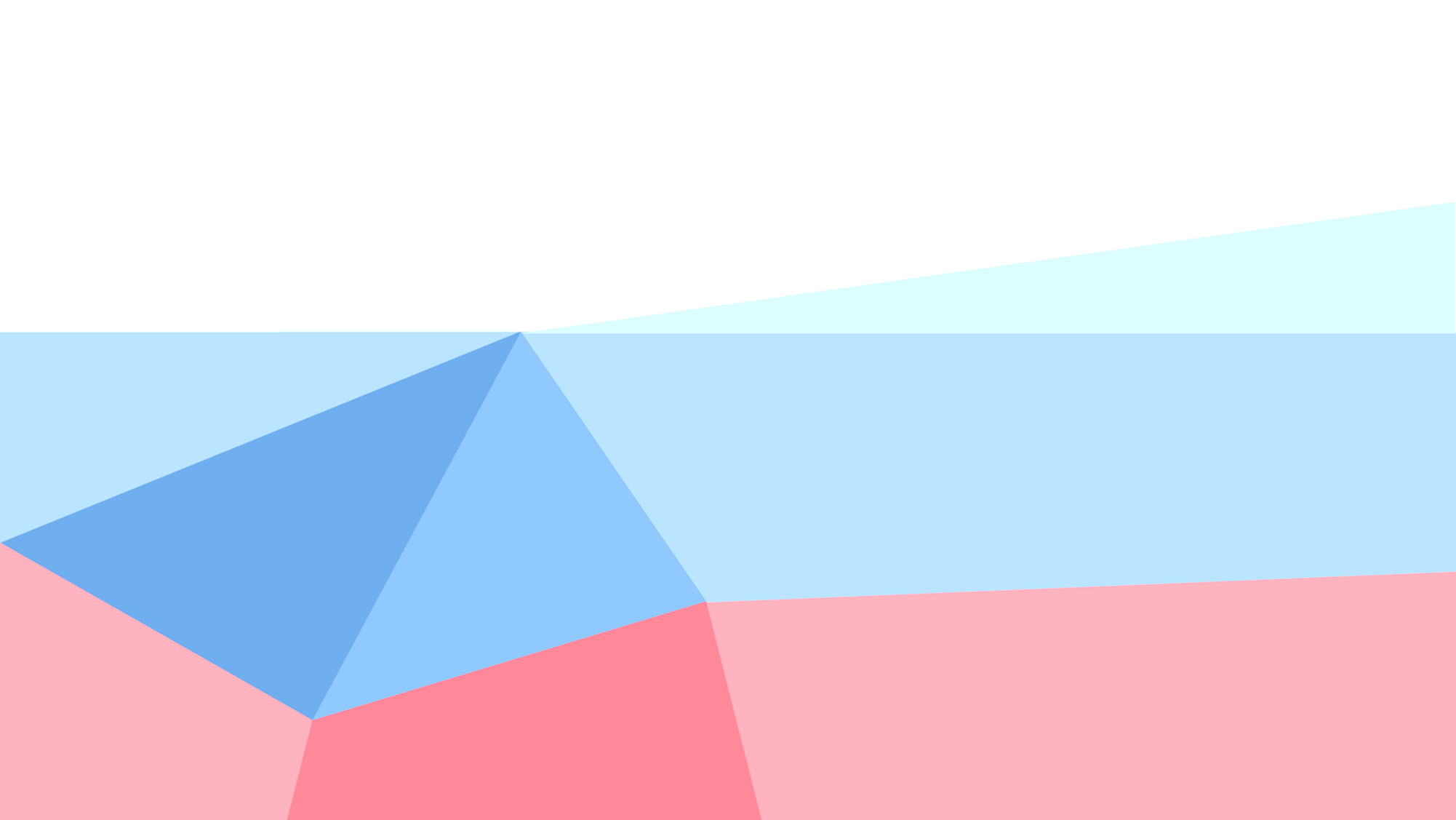 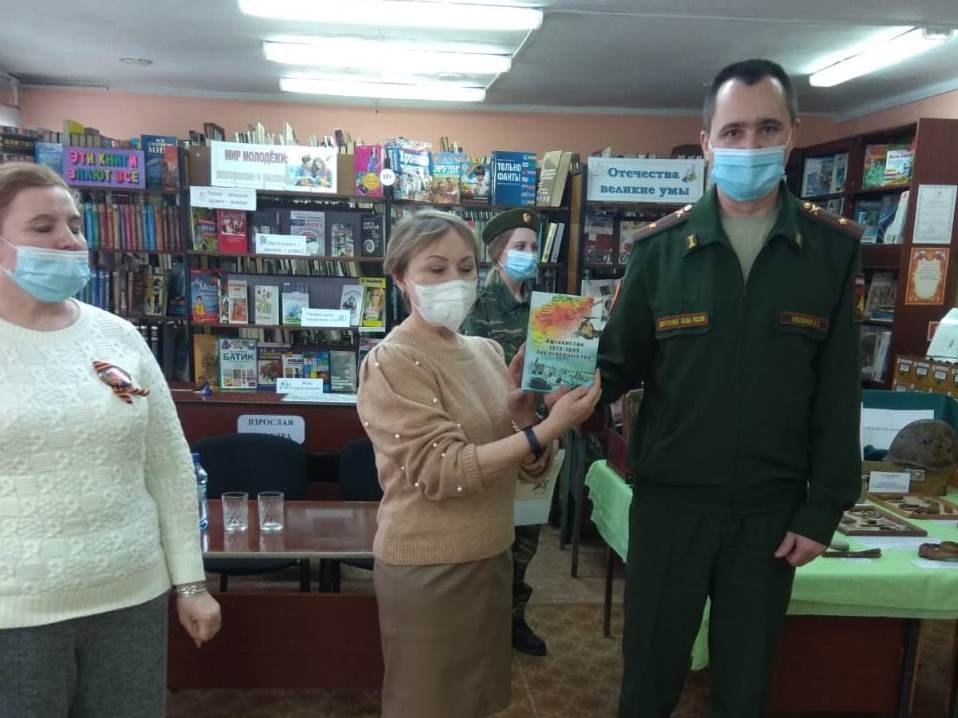 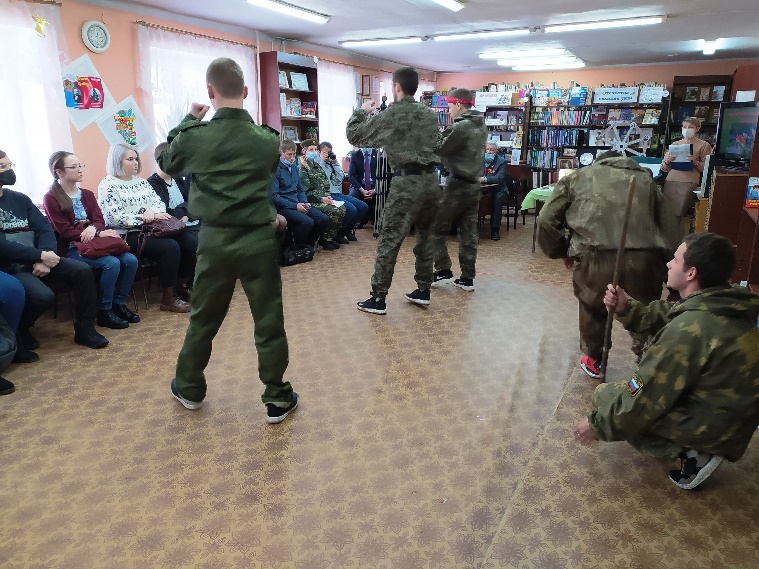 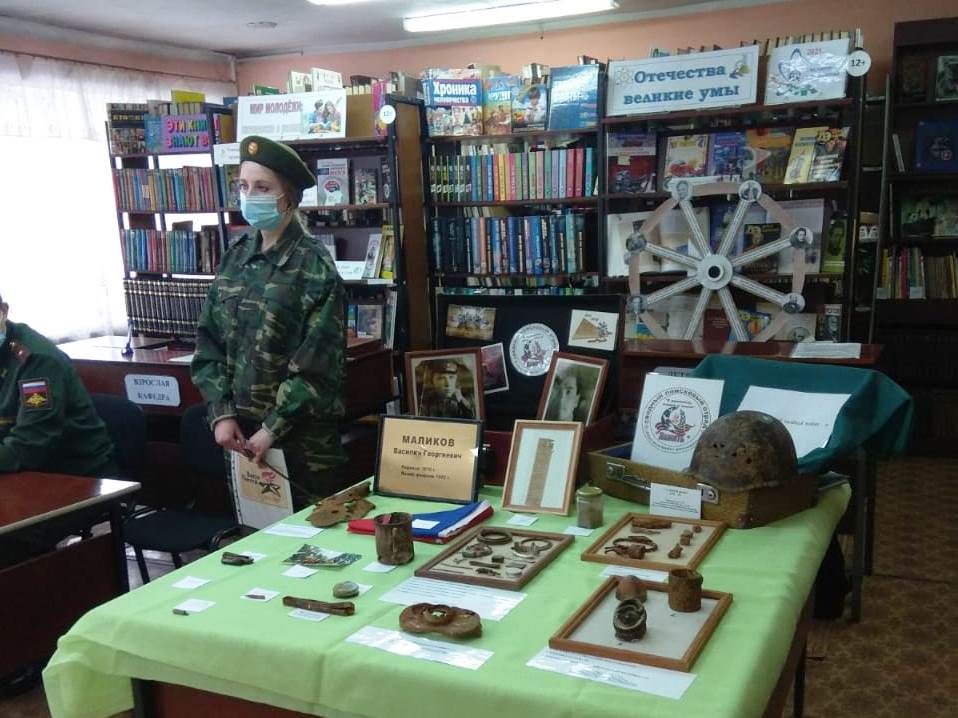 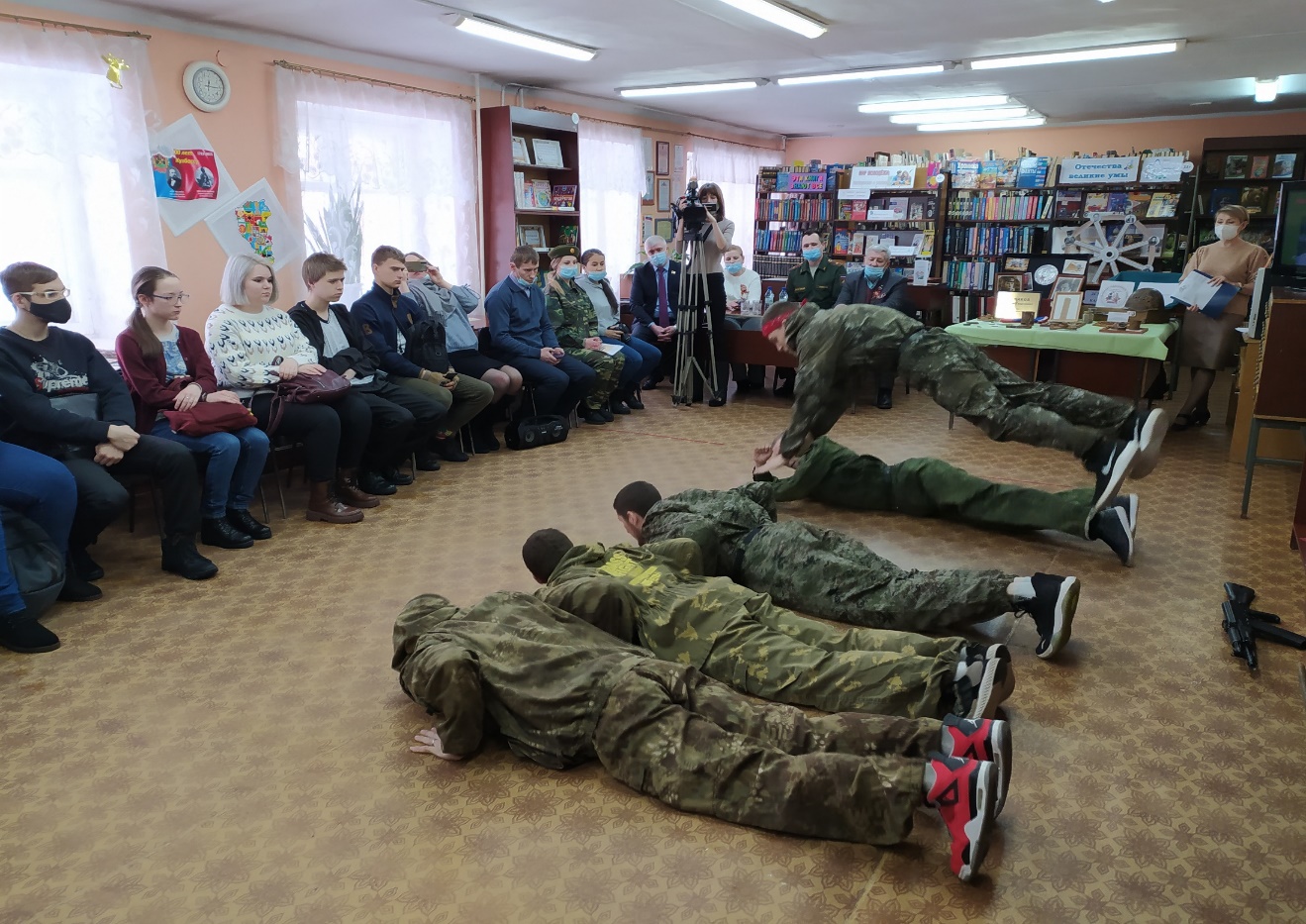 Встреча 
«На пути в солдатский строй»
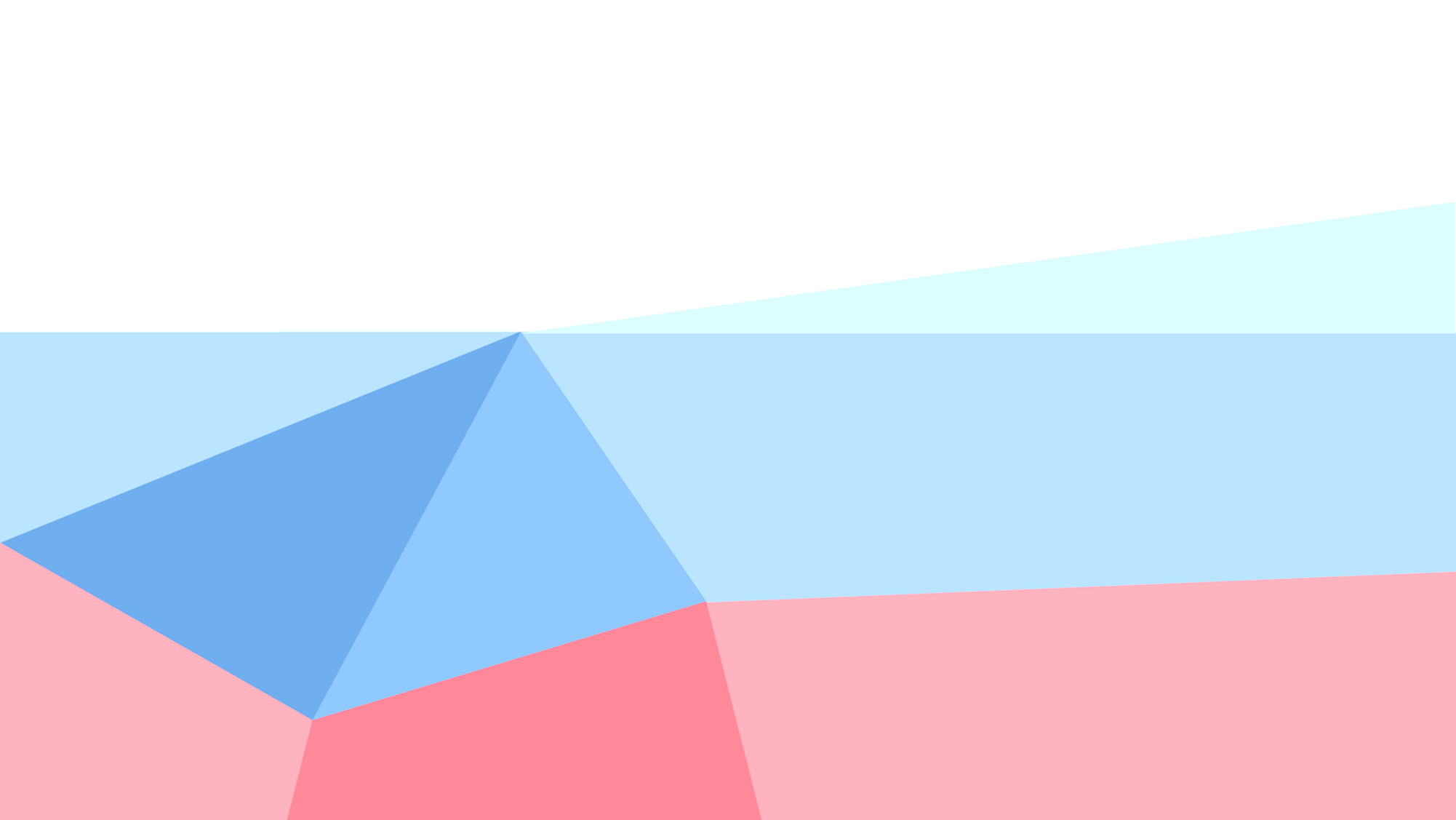 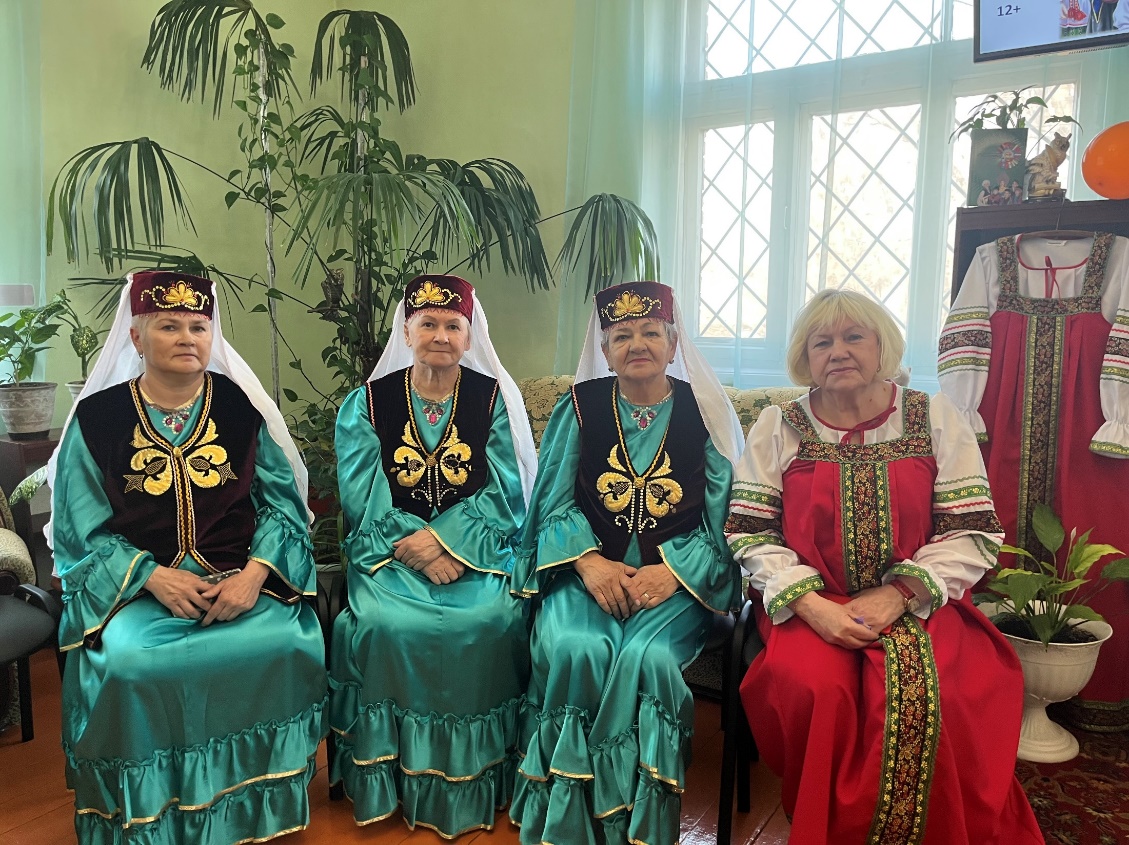 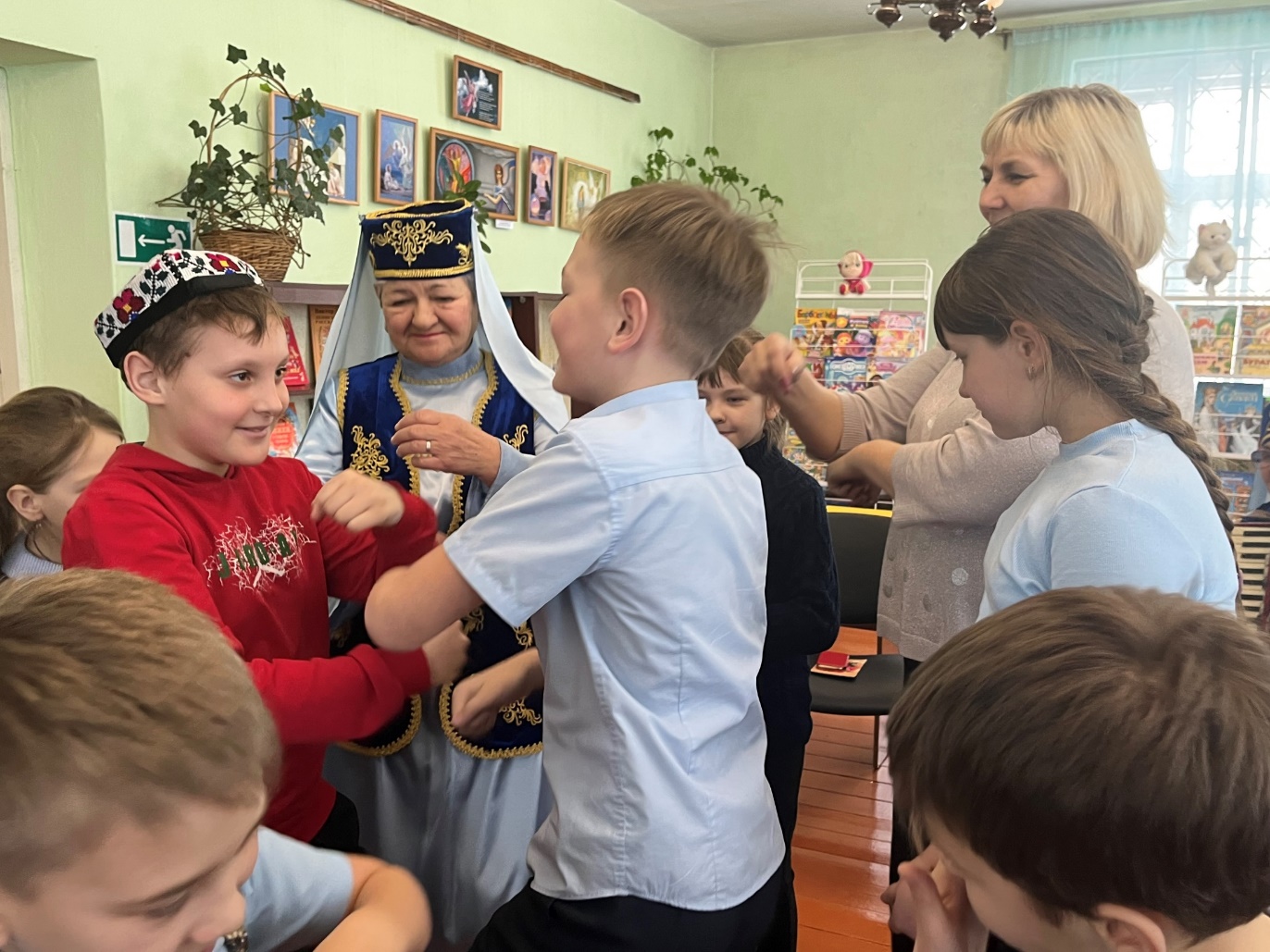 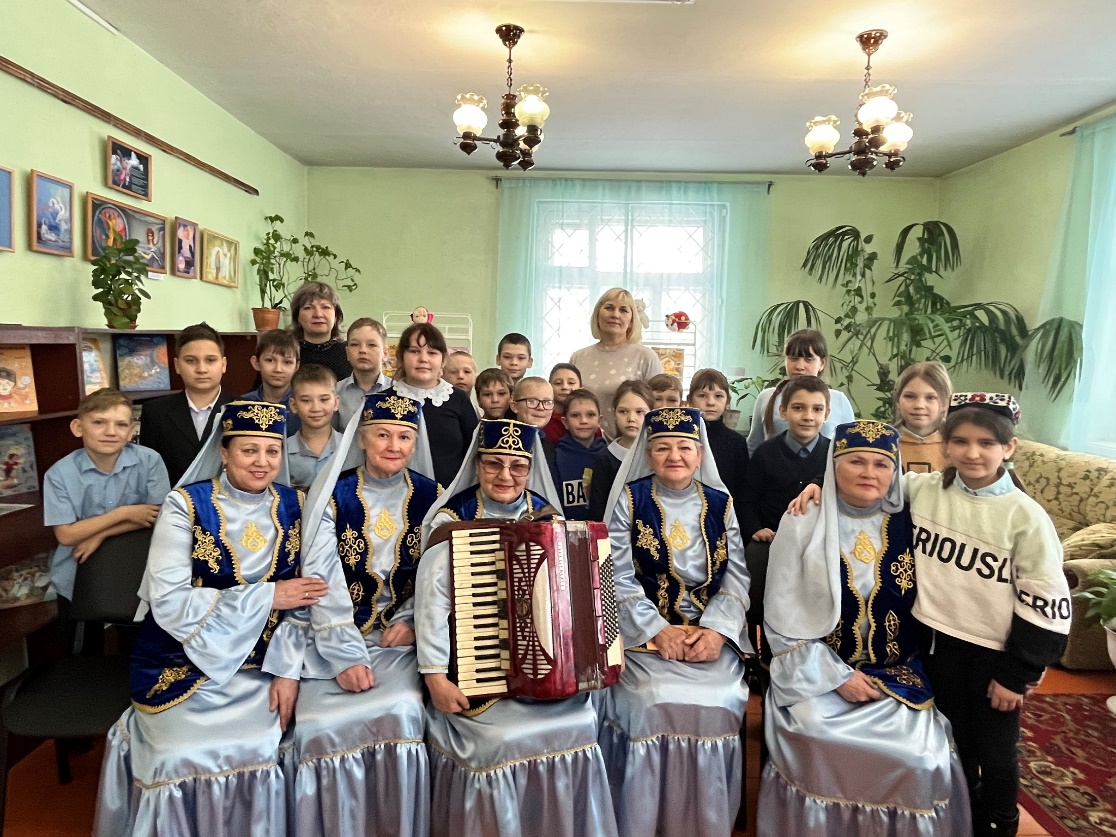 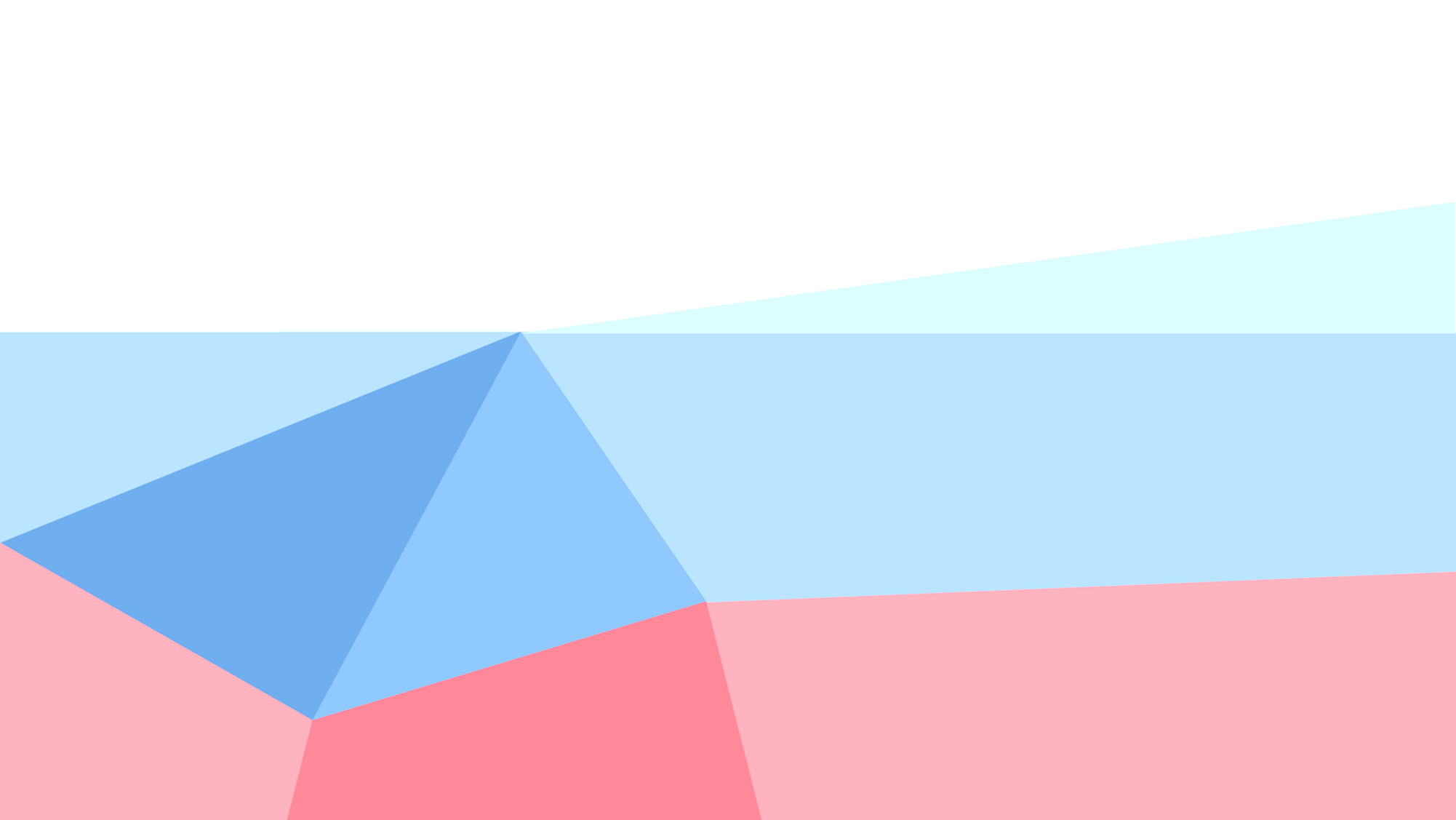 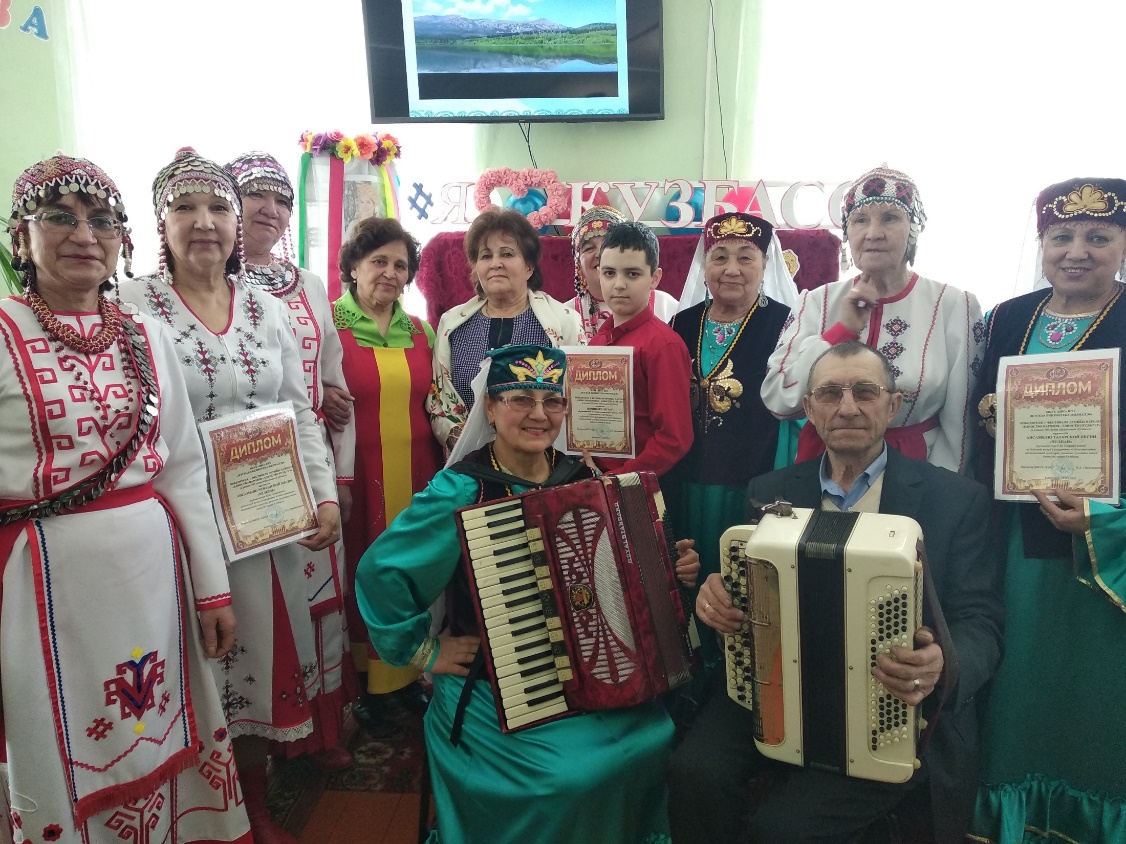 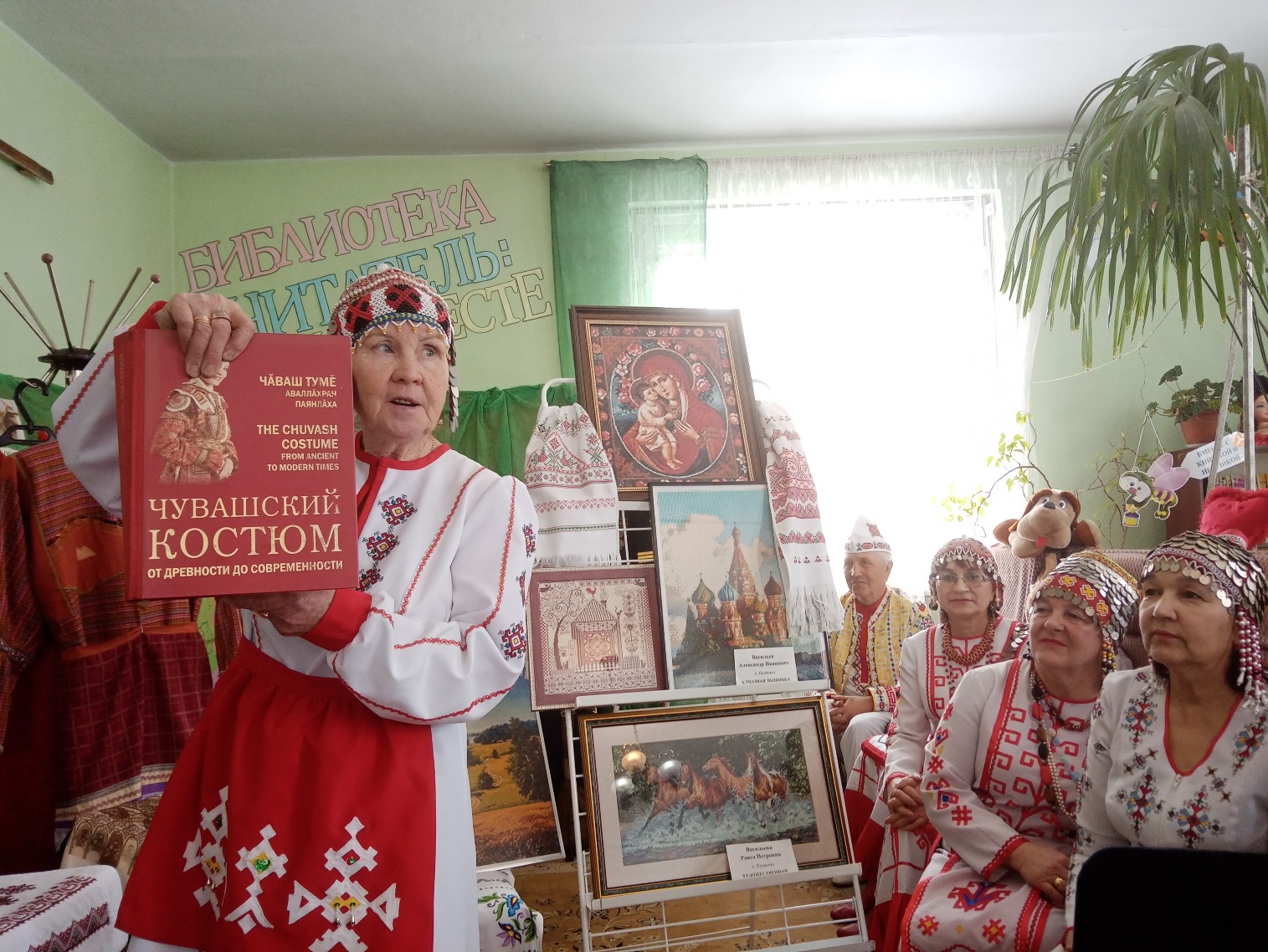 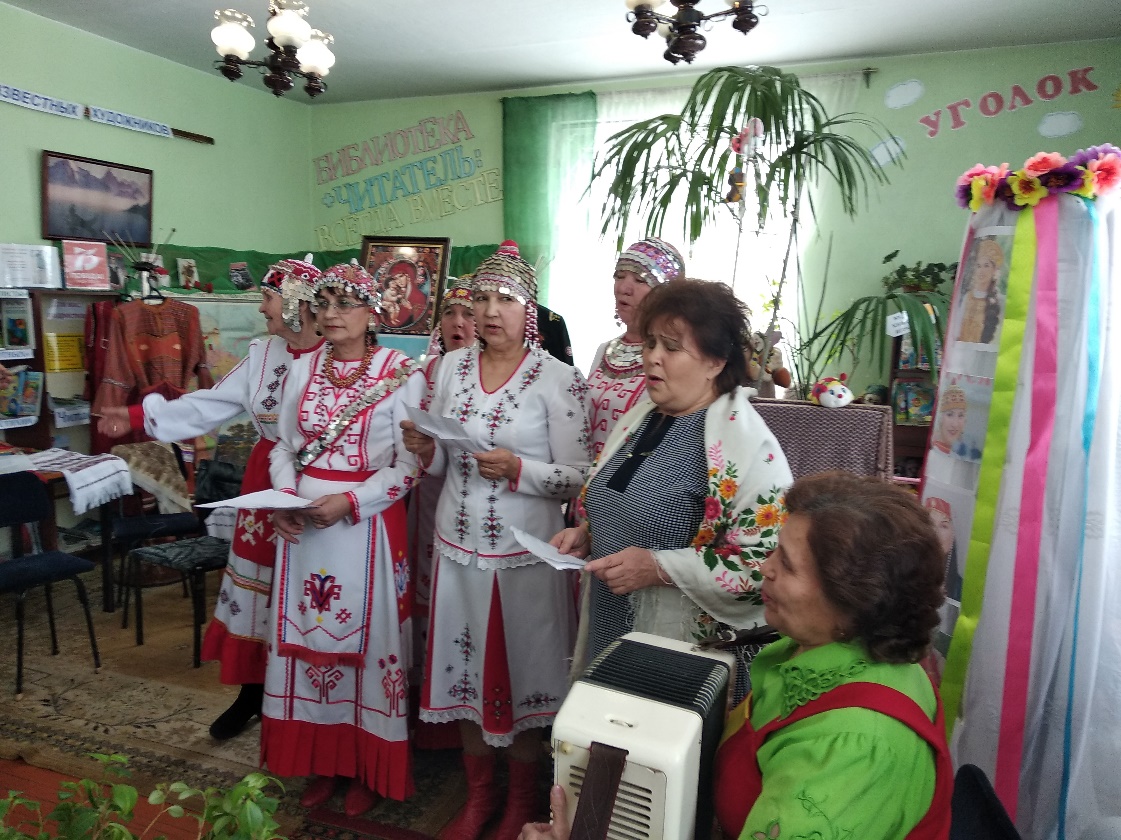 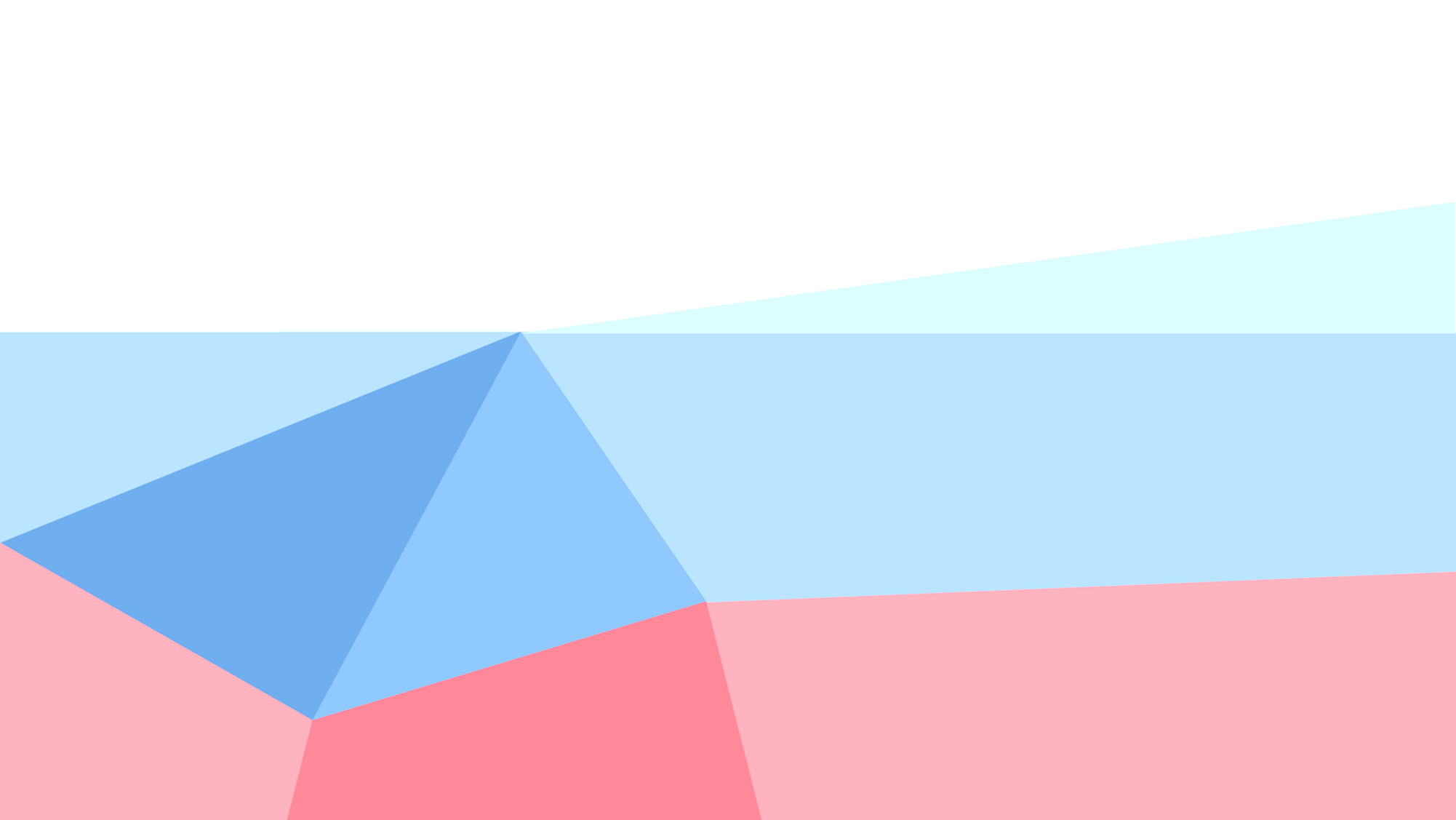 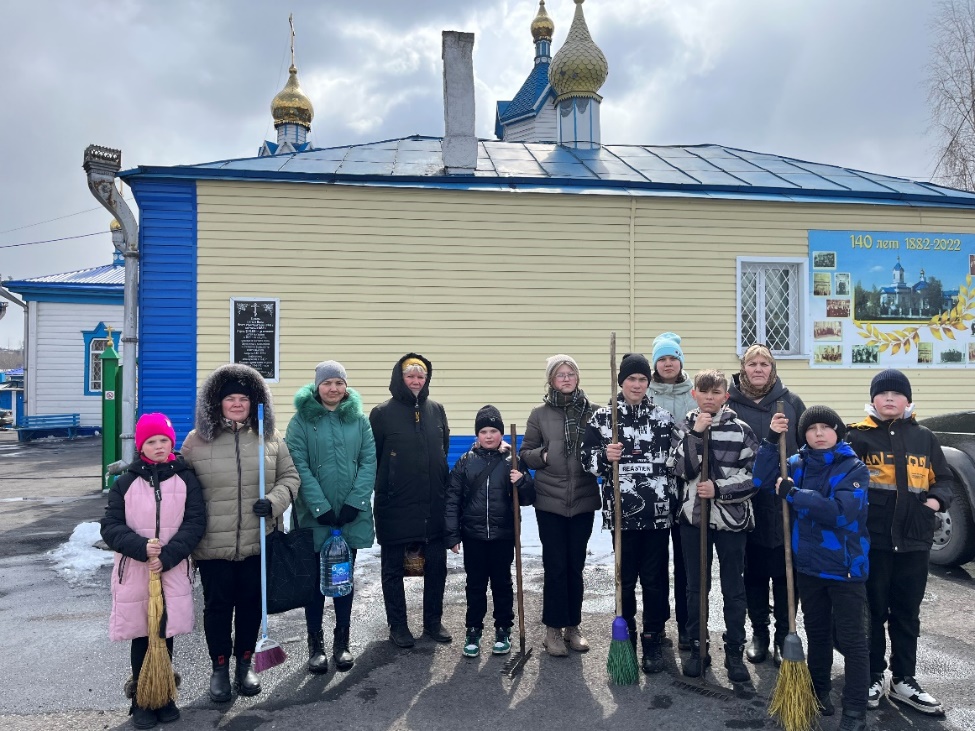 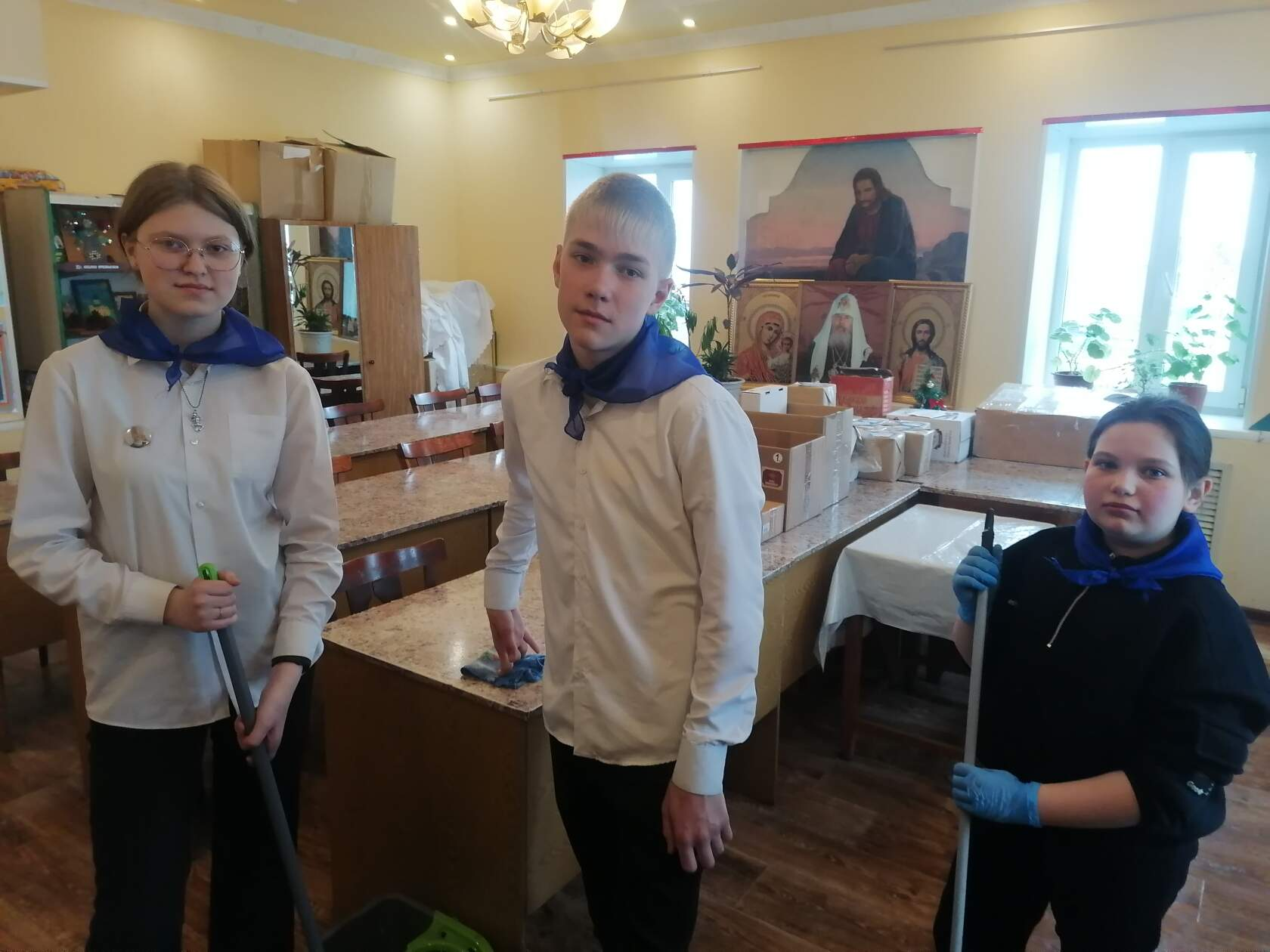 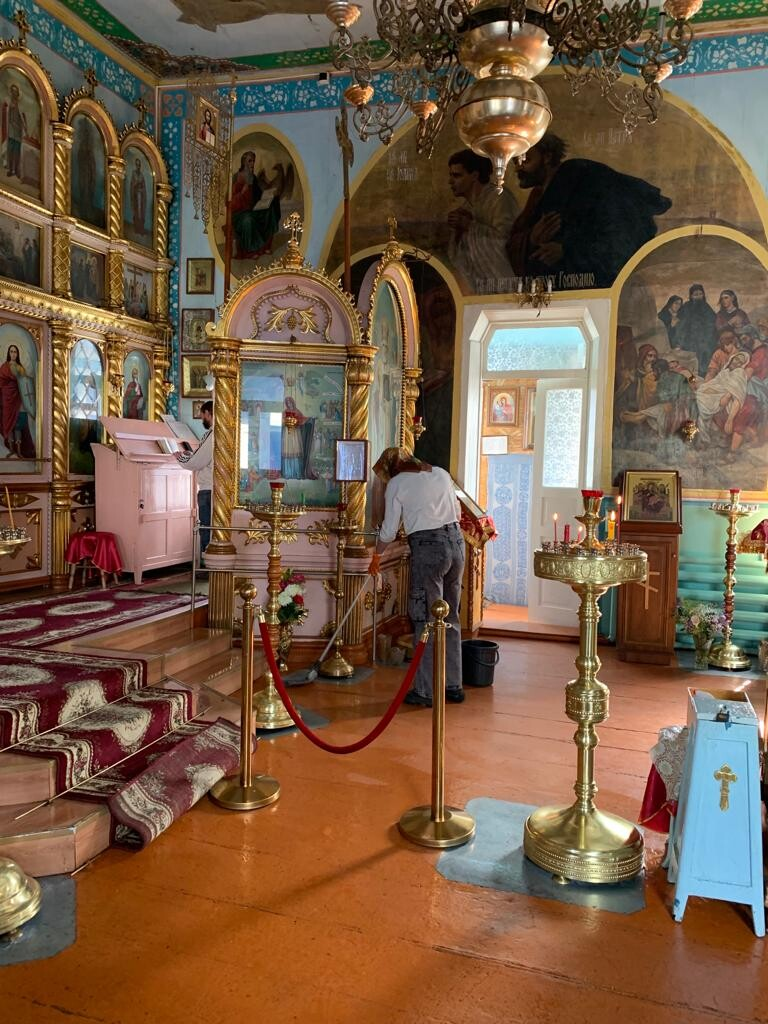 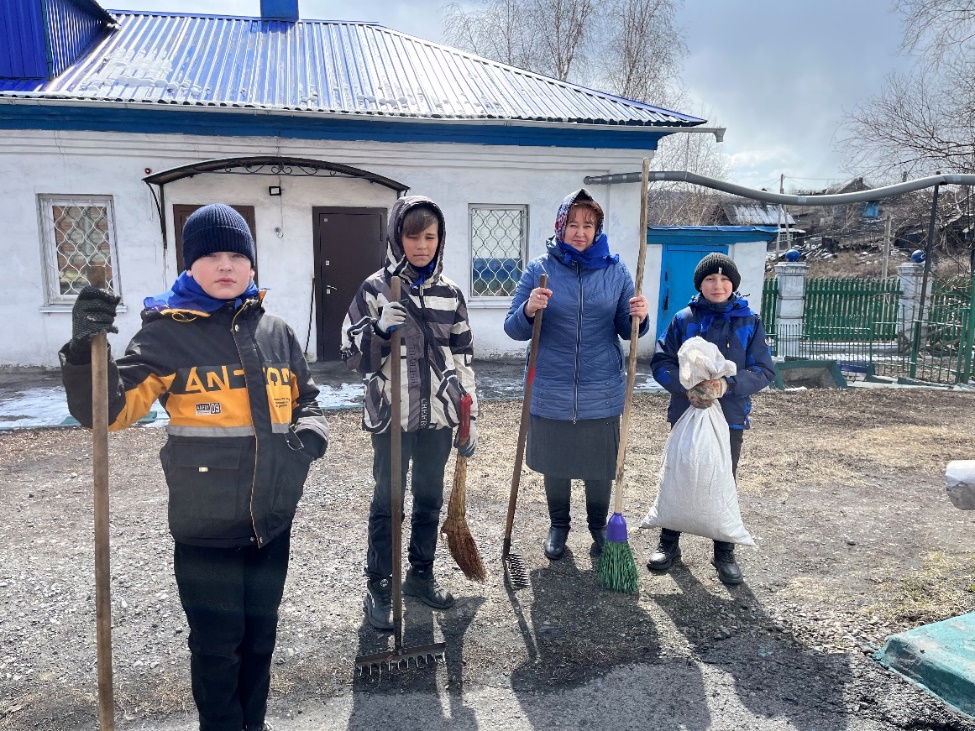 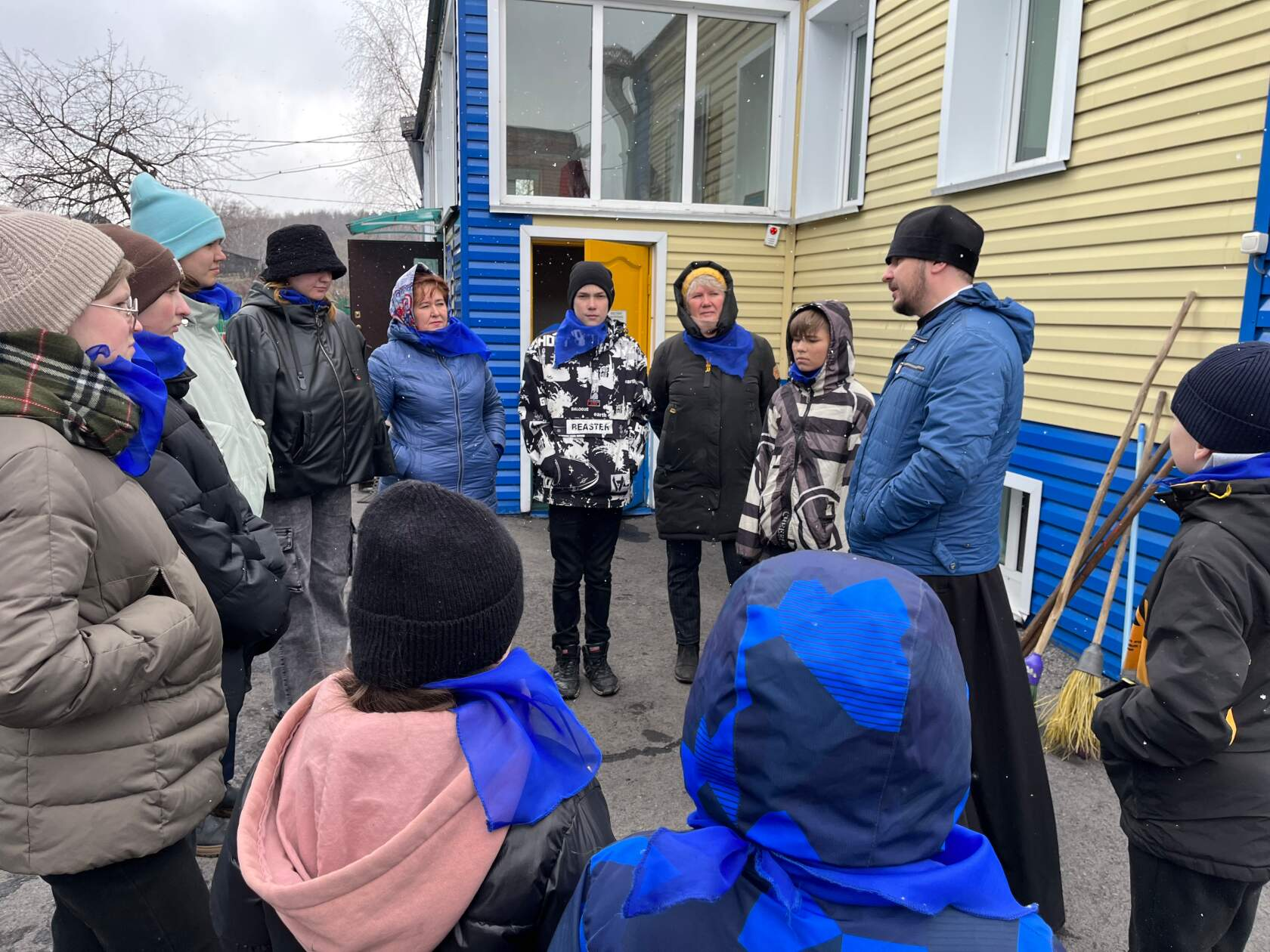 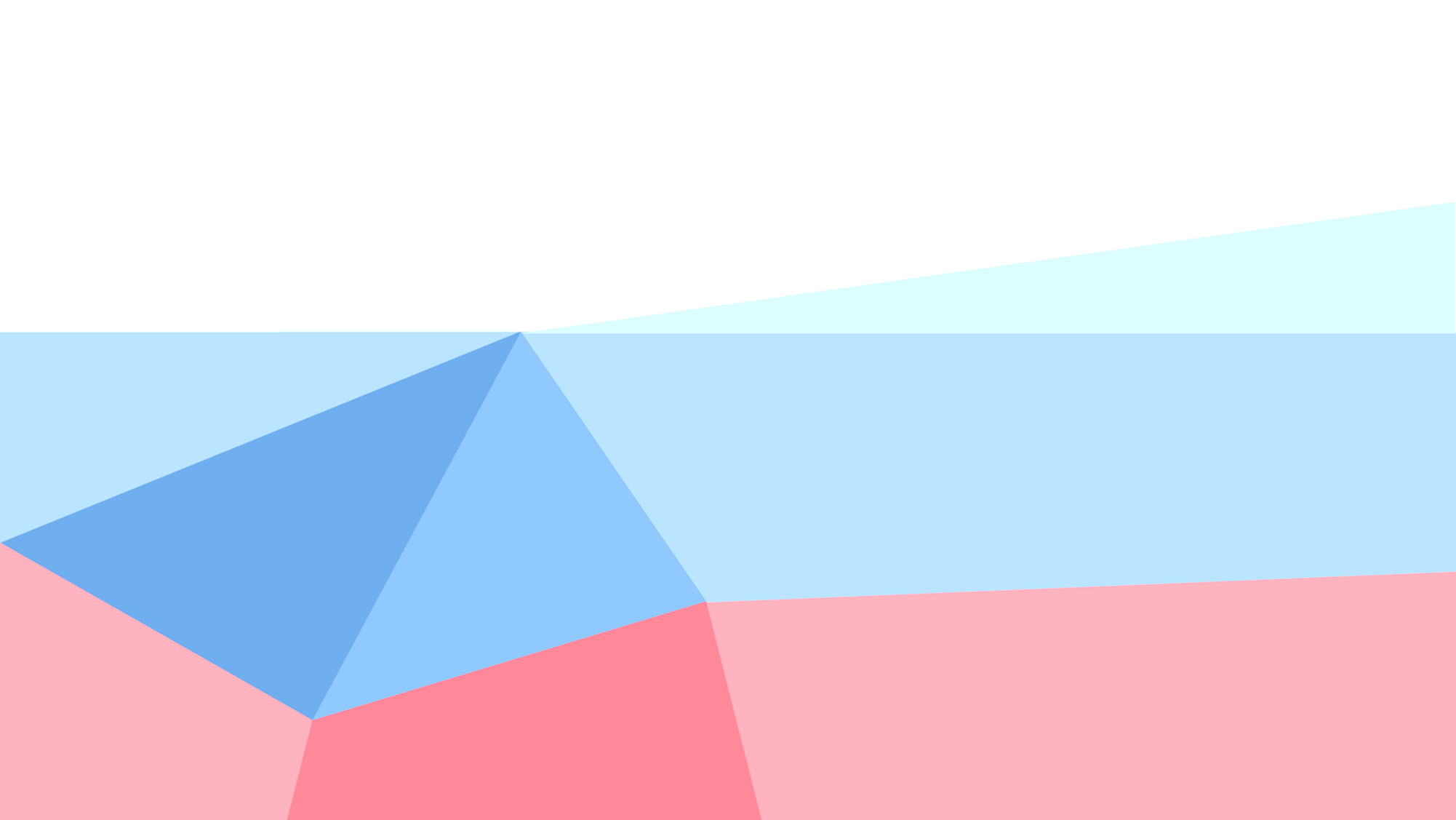 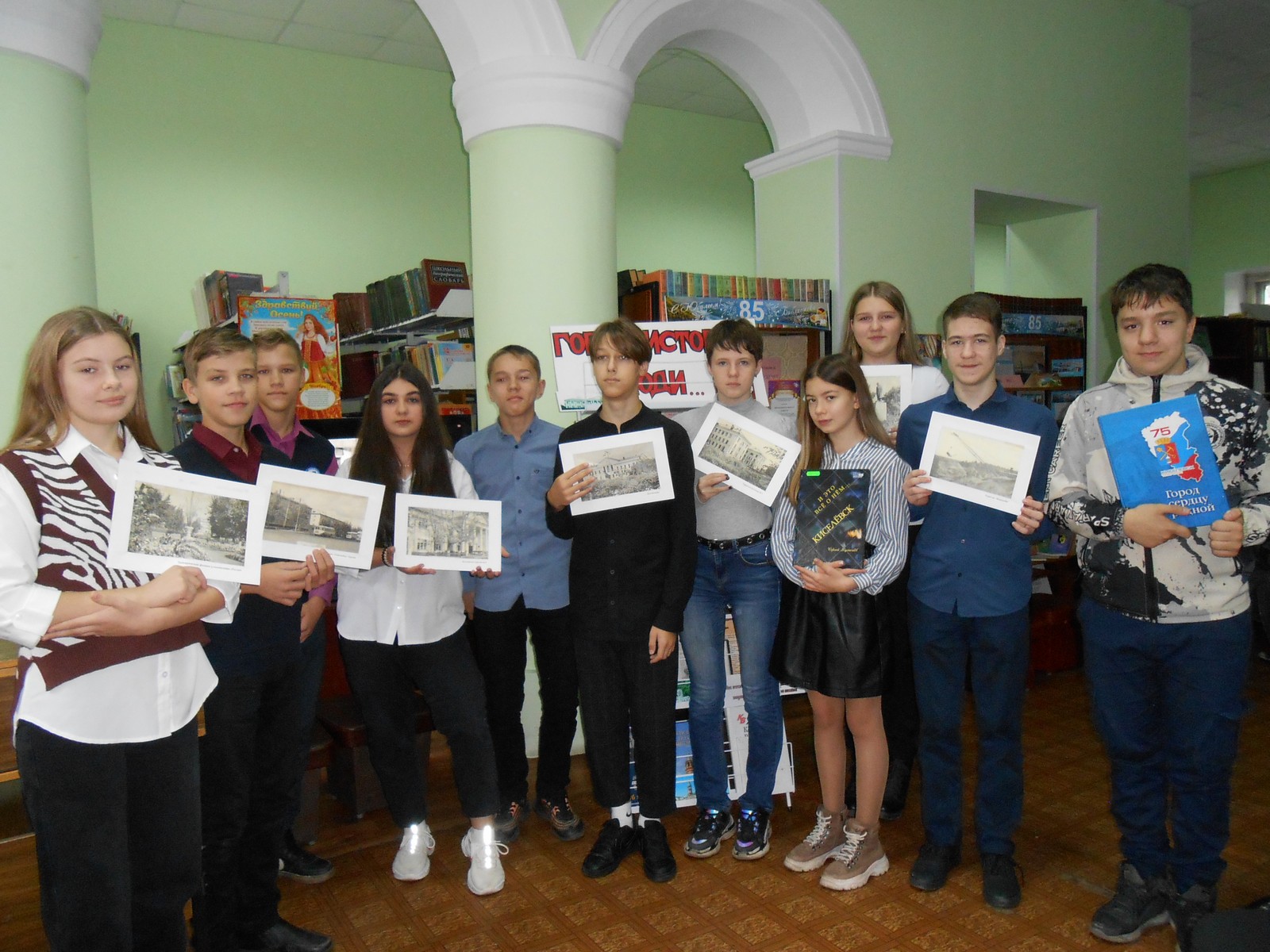 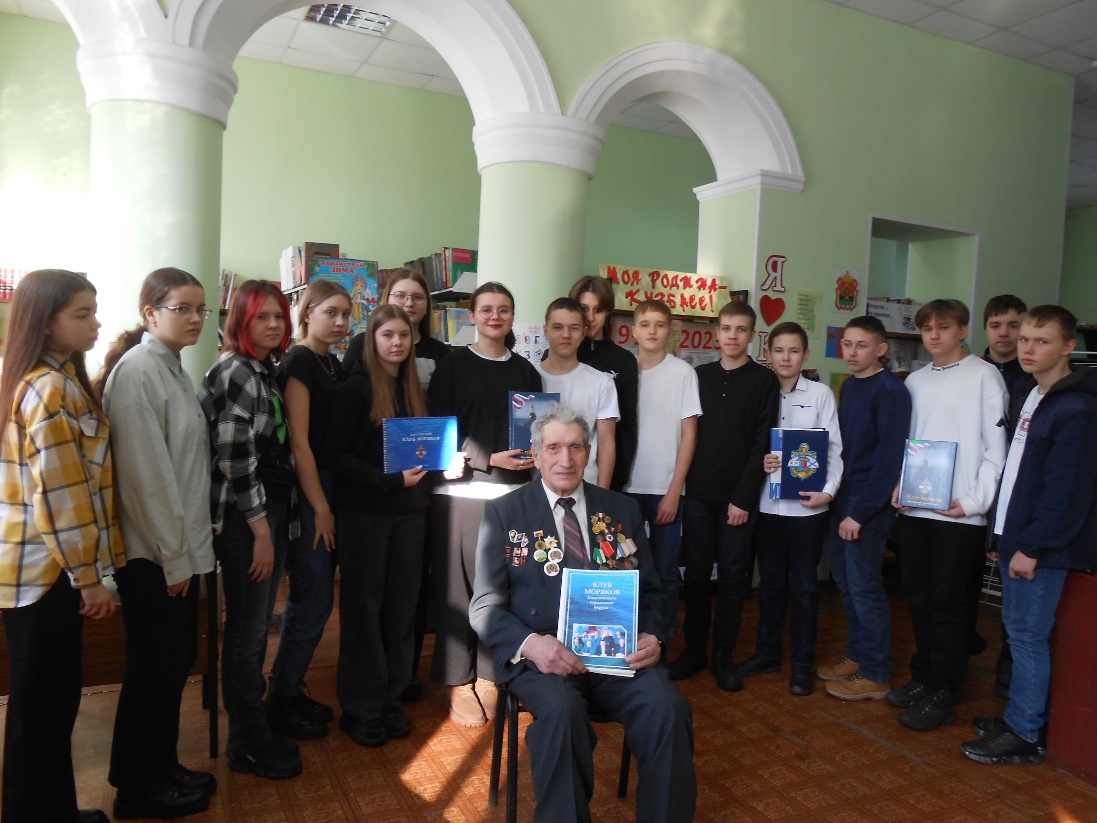 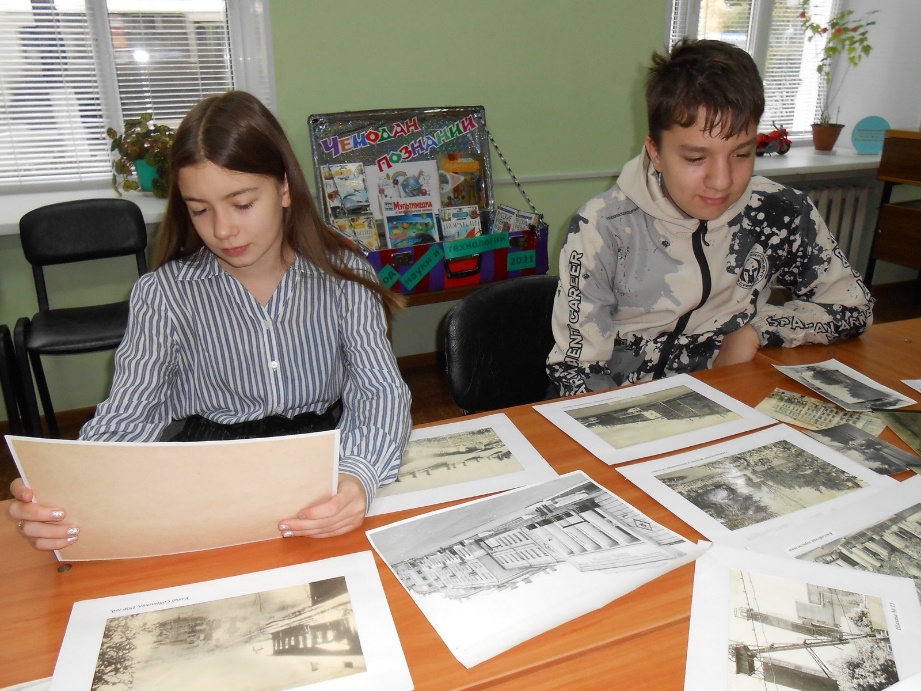 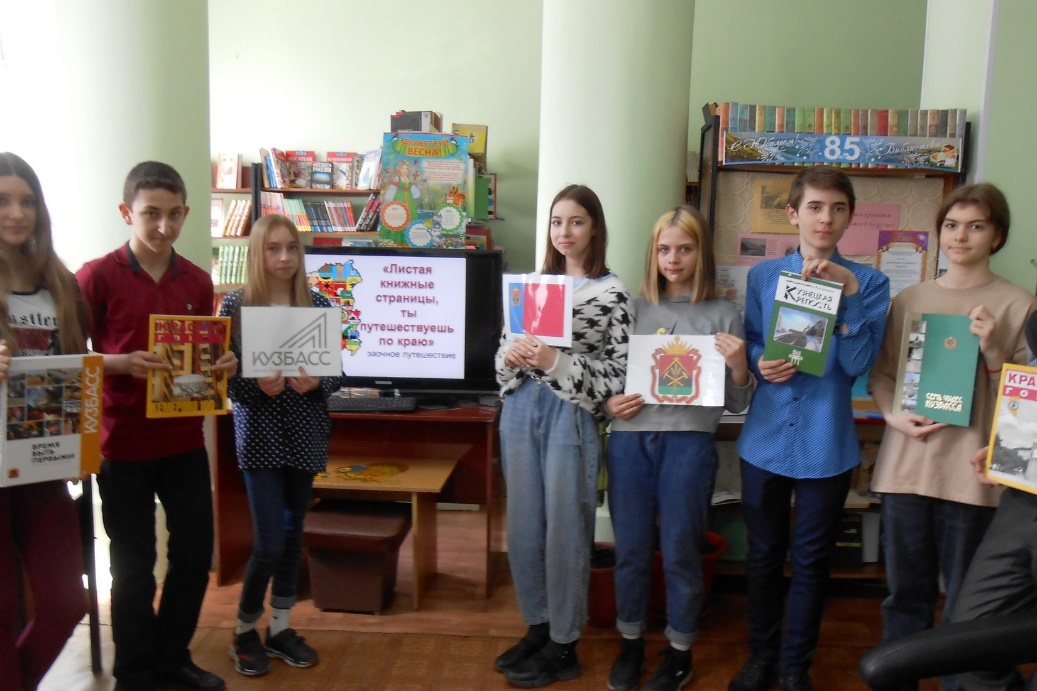 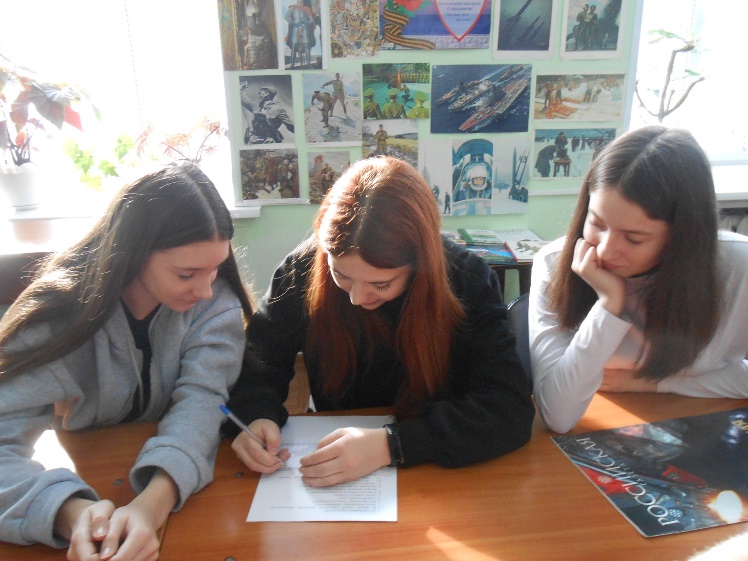 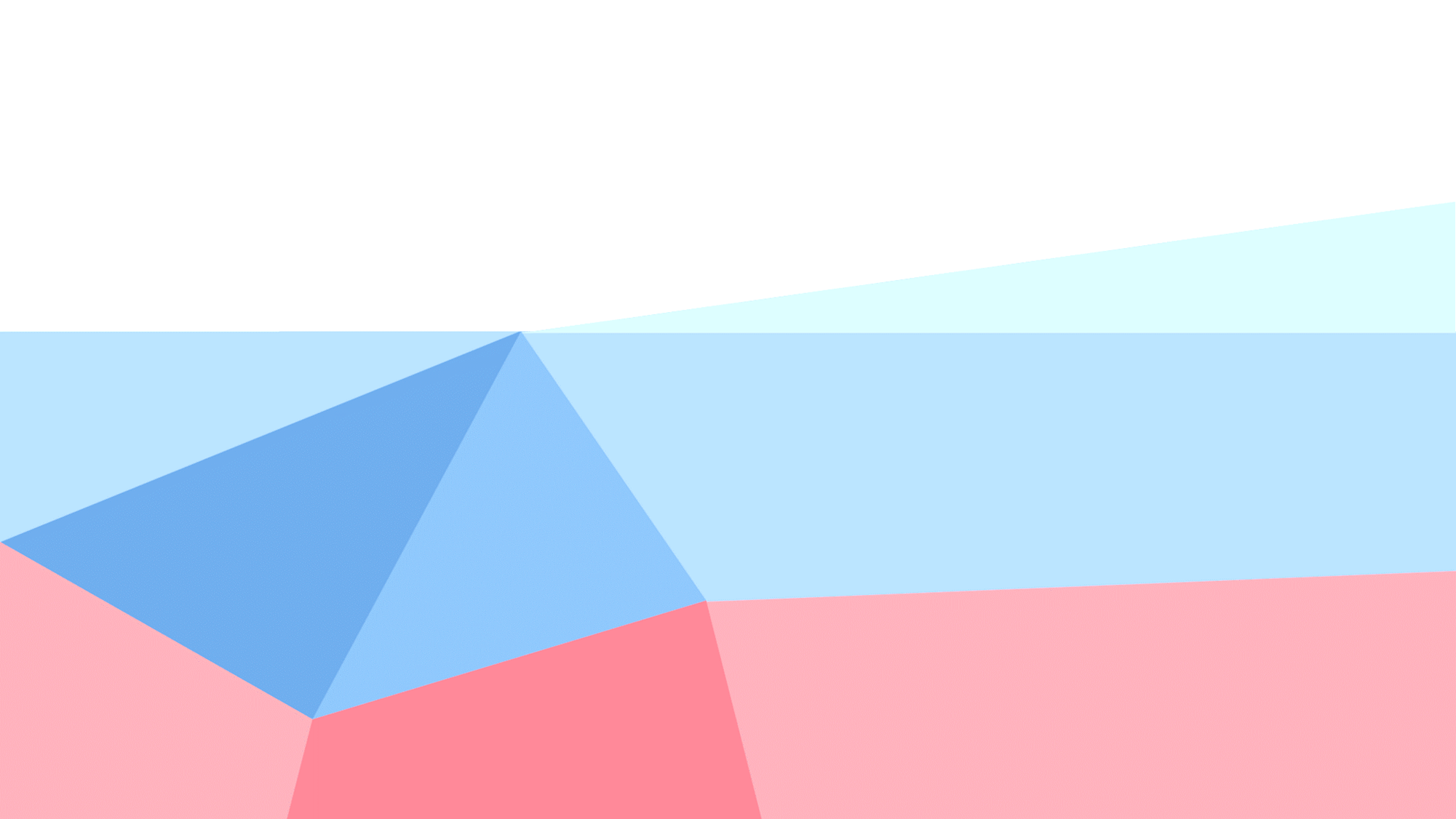 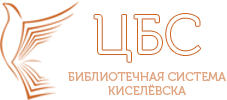 Библиотечный клуб как средство организации 
патриотического воспитания детей и молодежи
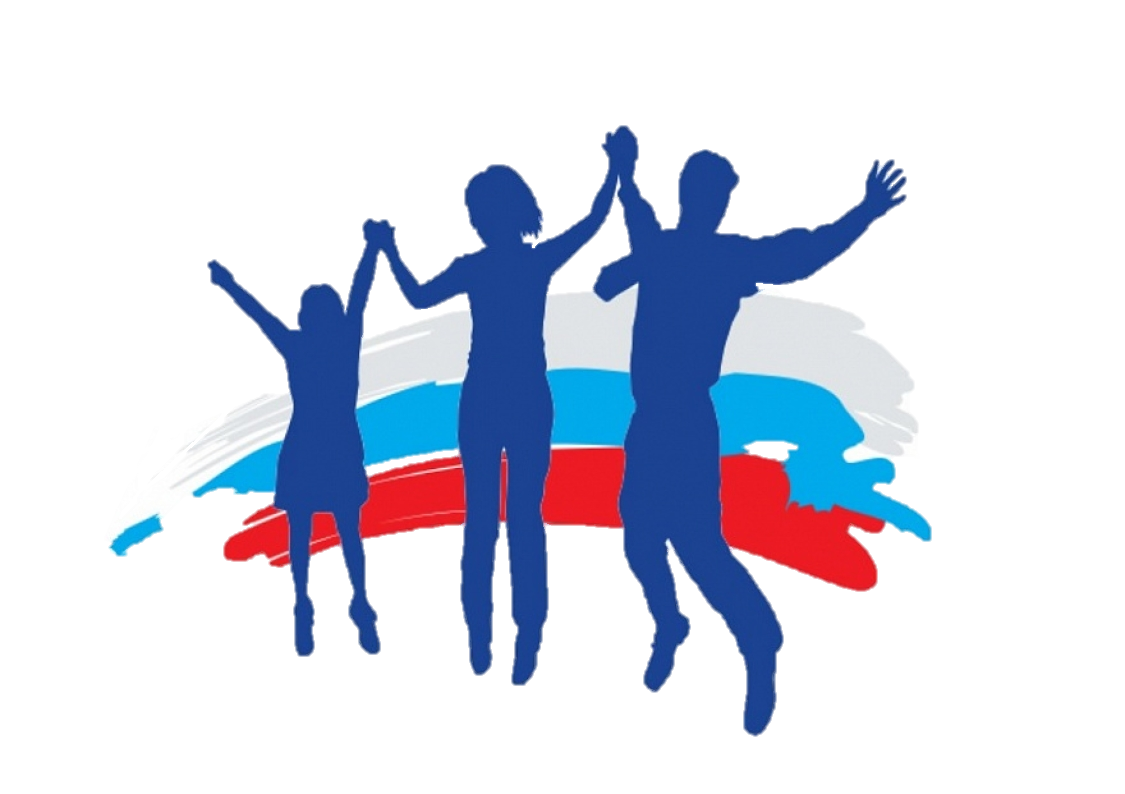 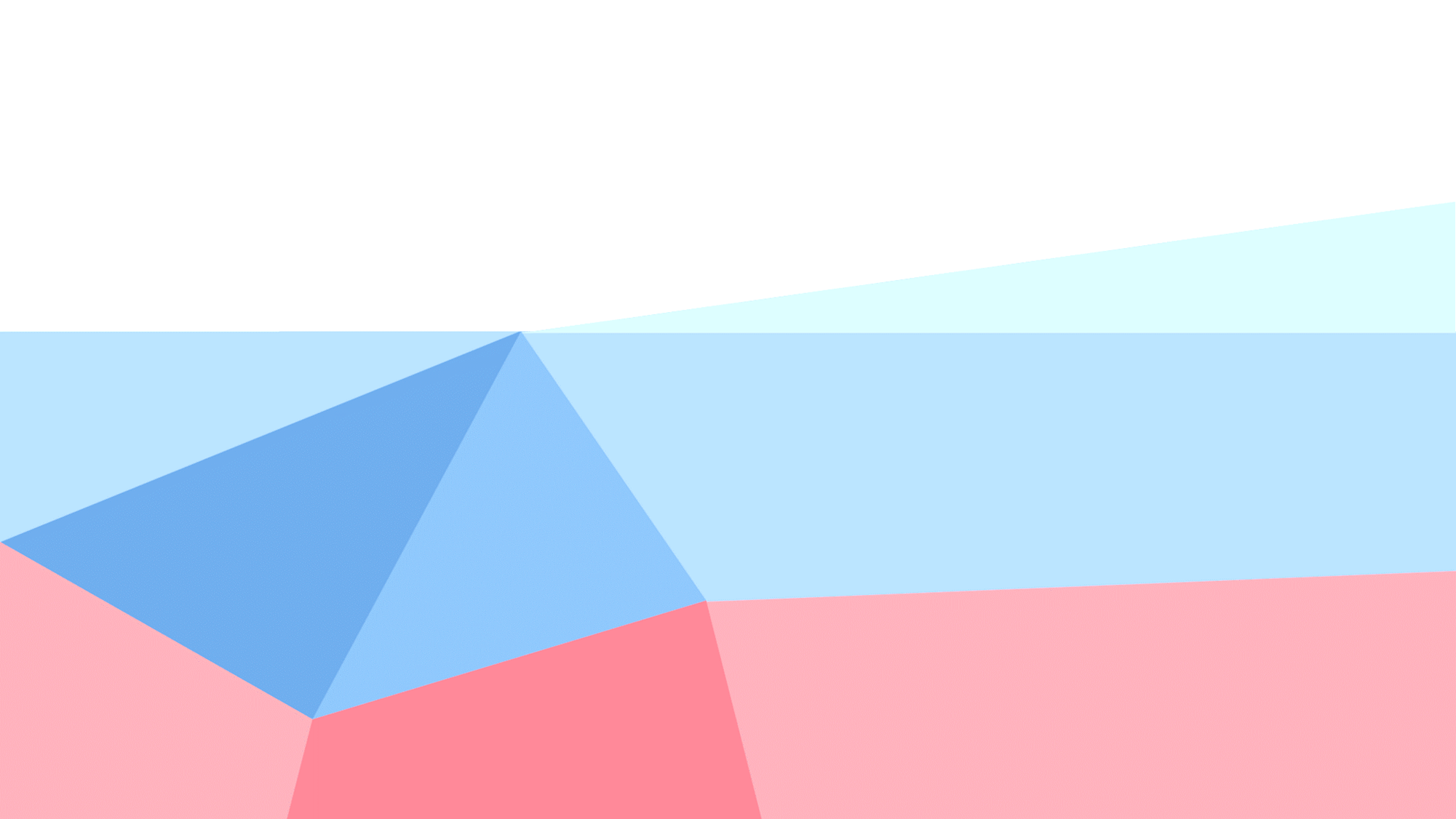 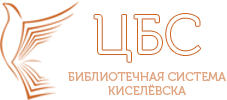 Спасибо за внимание!